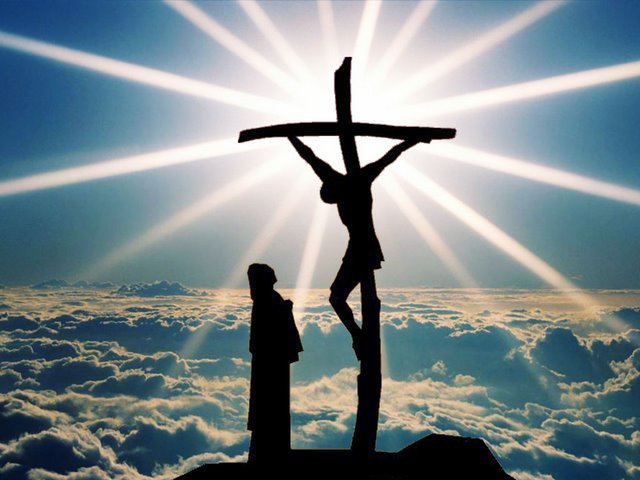 5
domenica
 di Quaresima
22 marzo
2015
Nel nome del Padre, e del Figlio 
e dello Spirito Santo.			
Amen. 

Il Signore sia con voi.
E con il tuo spirito.
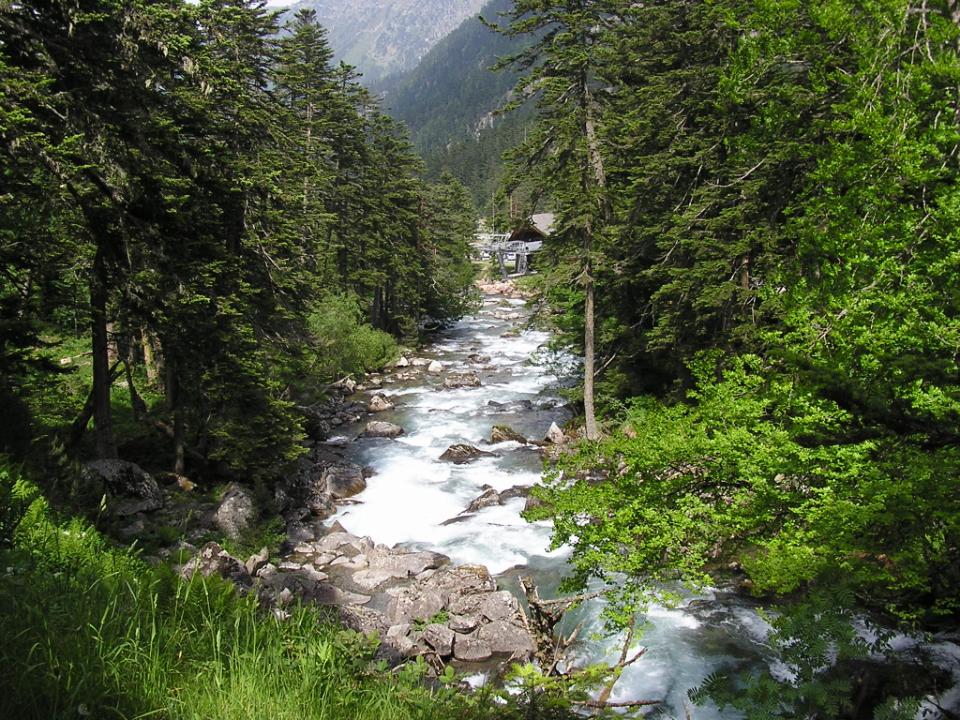 Benedizione
dell’Acqua
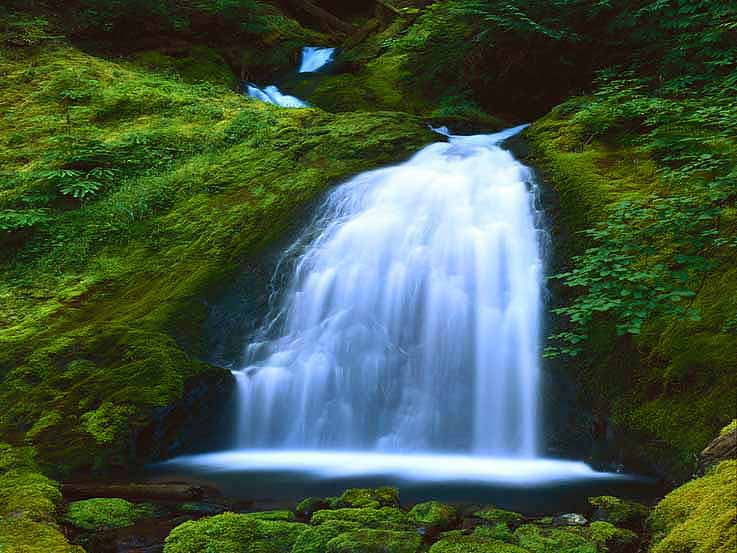 Fratelli e sorelle, preghiamo umilmente il Signore Dio nostro, perché benedica quest'acqua con la quale saremo aspersi noi e le nostre famiglie in ricordo del nostro Battesimo. Il Signore ci rinnovi interiormente, perché siamo sempre fedeli allo Spirito che ci è stato dato in dono.
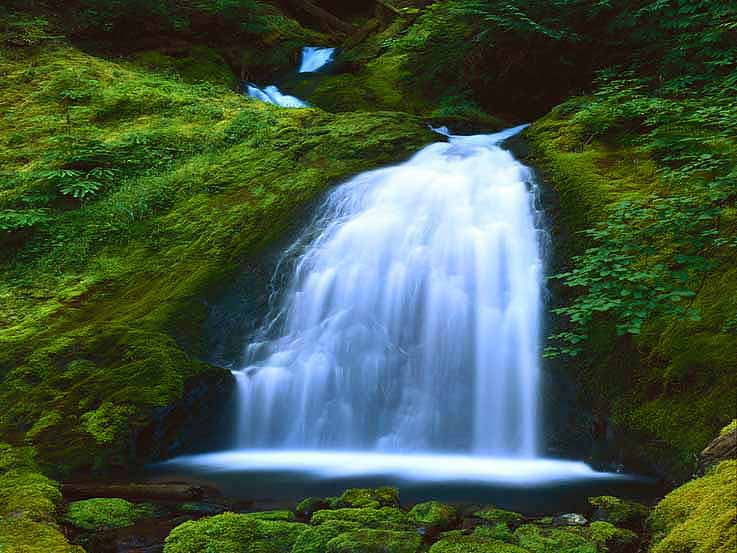 Dio eterno e onnipotente, 
Dio eterno e onnipotente, 
tu hai voluto che per mezzo dell'acqua, elemento di purificazione e sorgente di vita, anche l'anima venisse lavata 
e ricevesse il dono della vita eterna: benedici  quest'acqua, 
perché diventi 
segno della tua protezione 
in questo giorno a te consacrato.
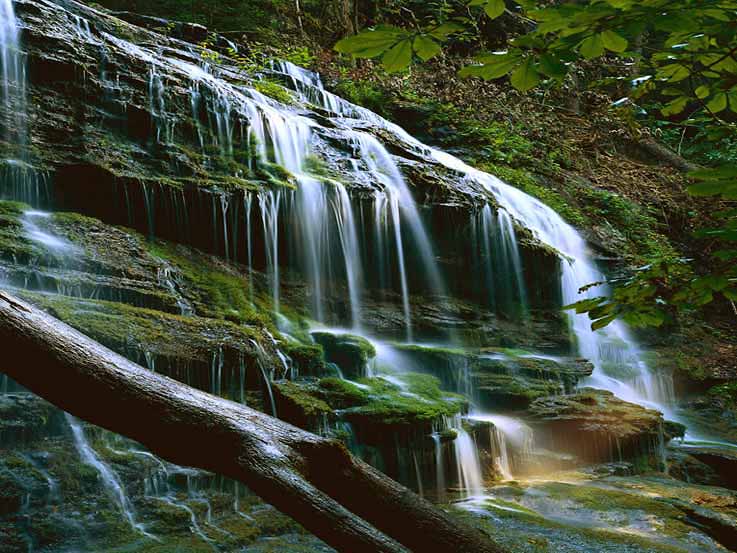 Rinnova in noi, Signore, 
la fonte viva della tua grazia 
e difendici da ogni male 
dell'anima e del corpo, 
perché veniamo a te con cuore puro. 
Per Cristo nostro Signore.
Amen.
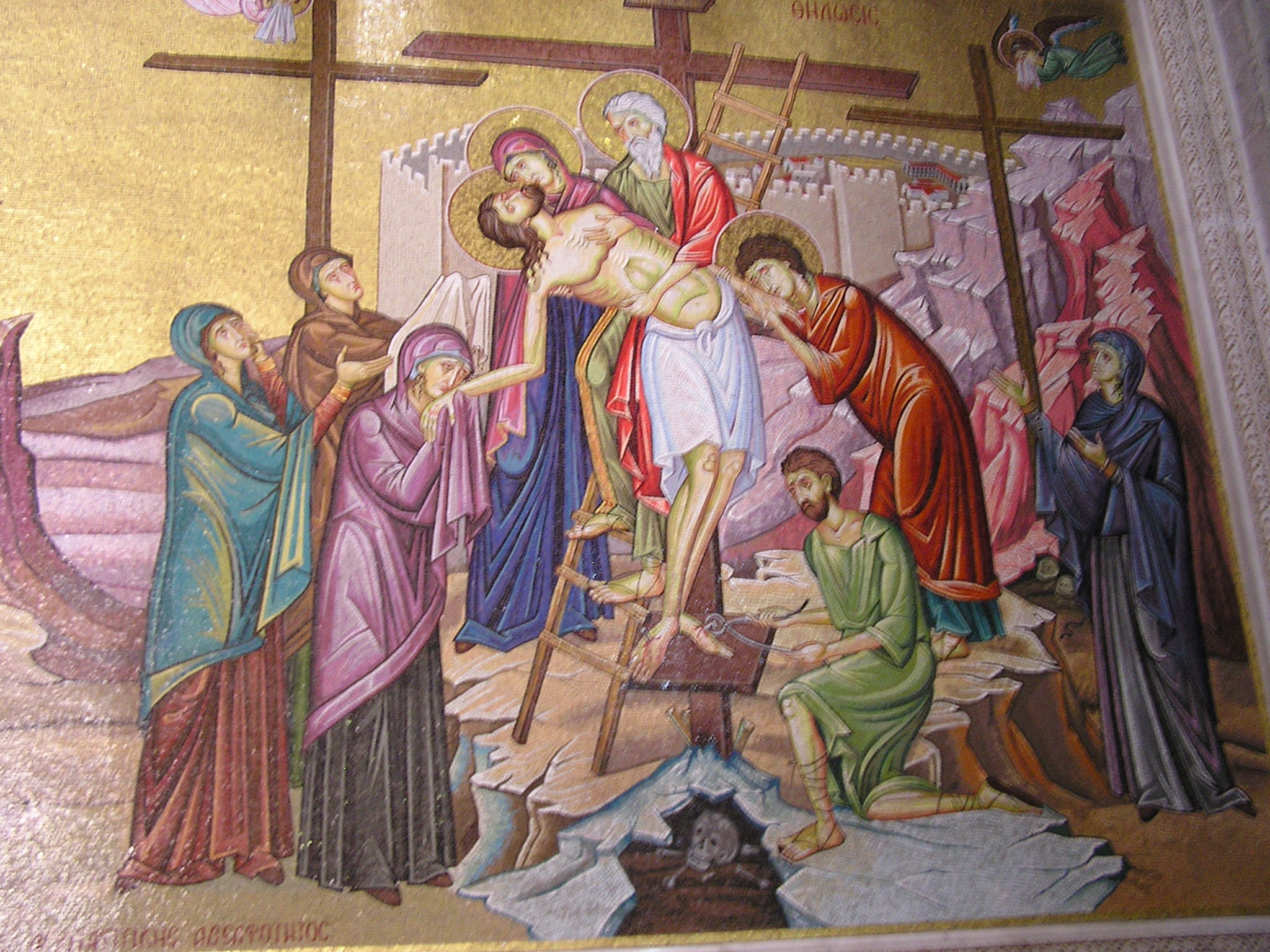 Davanti a questo
AMORE
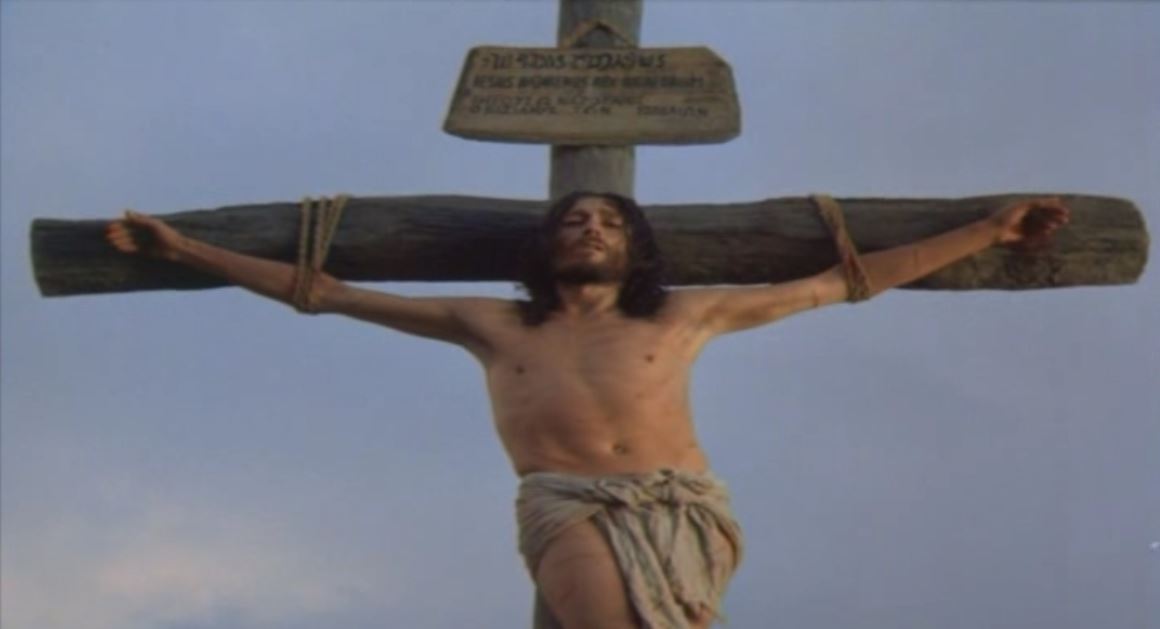 Hai disteso le tue braccia anche per me Gesu’, dal tuo cuore come fonte hai versato pace in me,
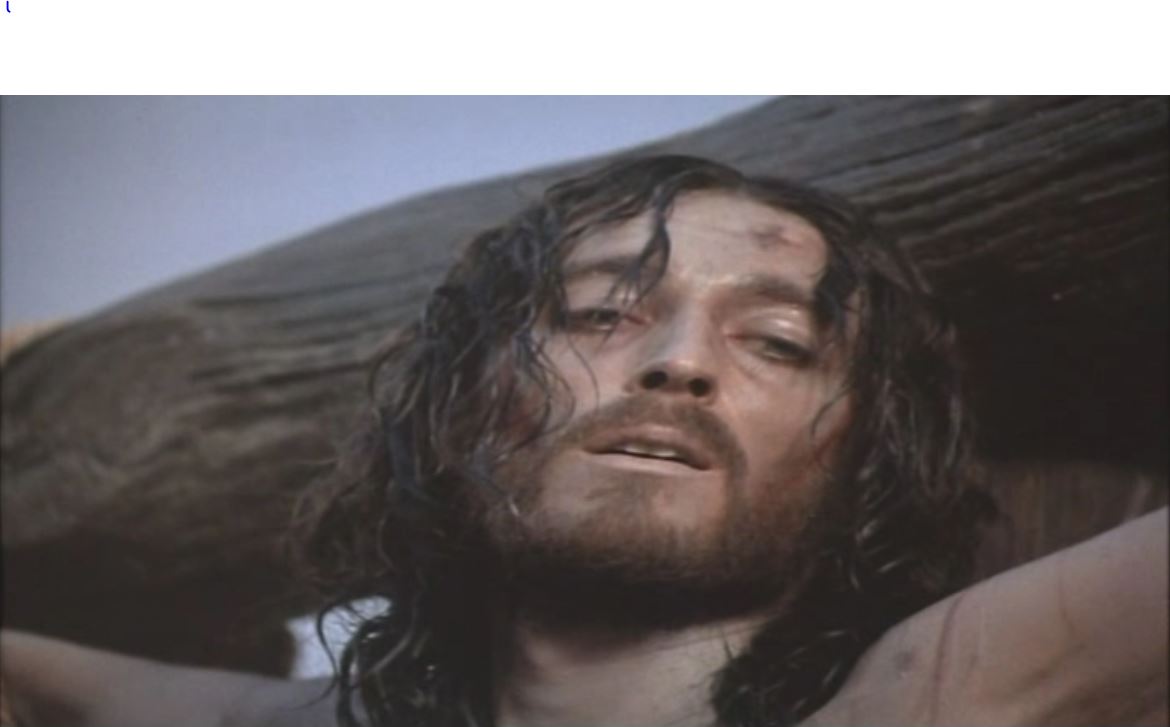 cerco ancora il mio peccato ma non c’e’. Tu da sempre vinci il mondo dal tuo trono di dolore.
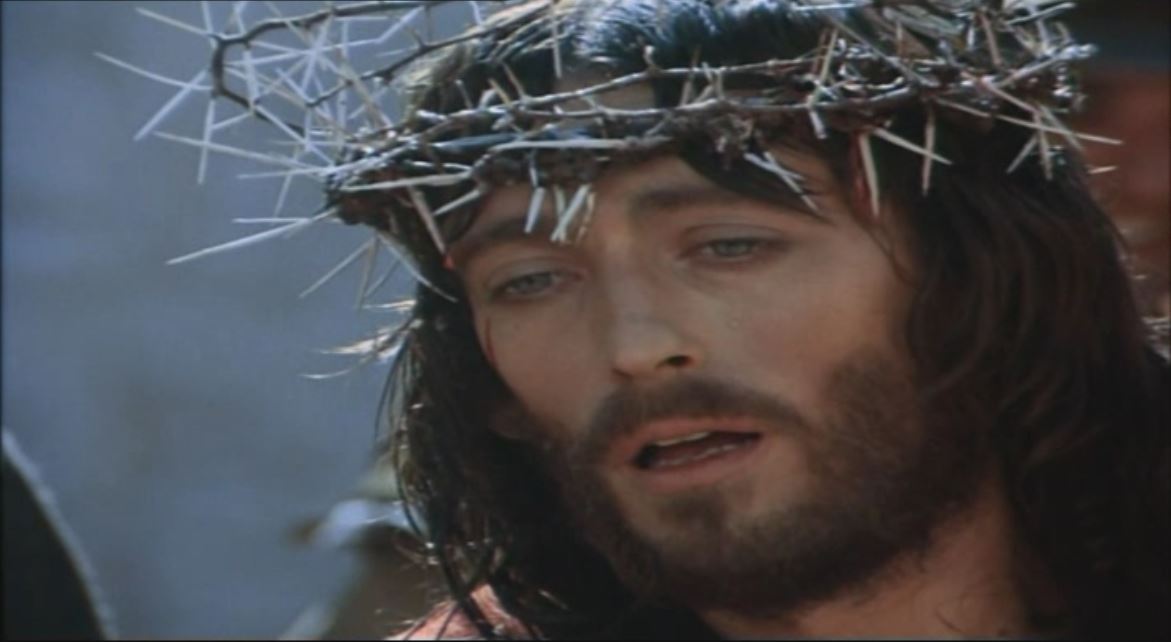 Dio mia grazia, mia speranza, ricco e grande Redentore, tu Re umile e potente,
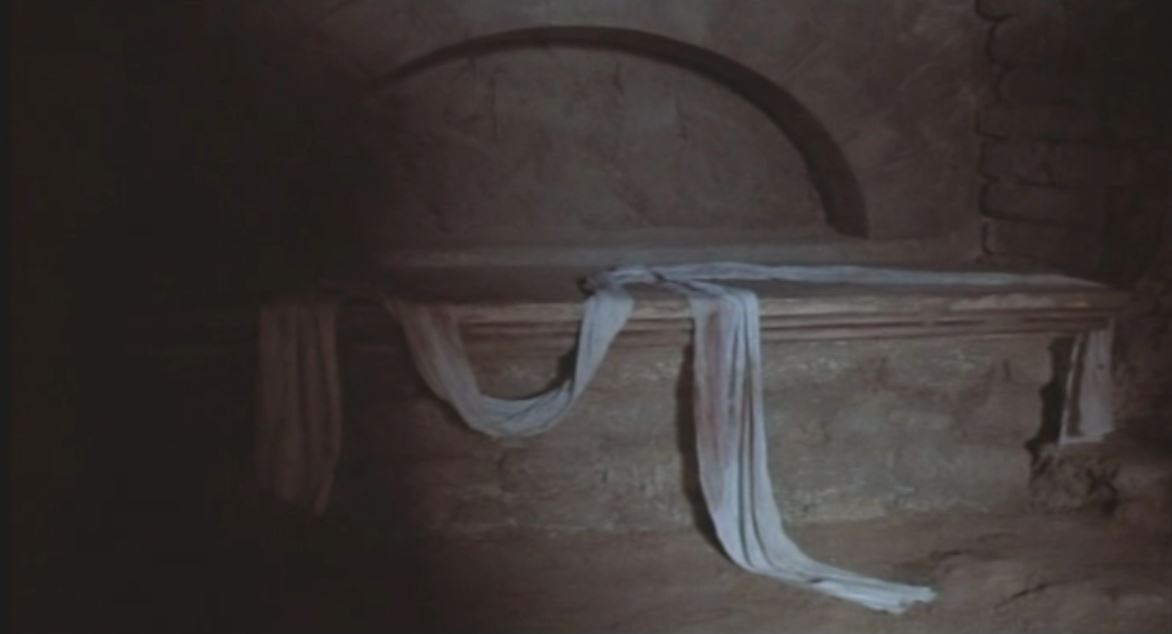 risorto per amore, risorgi per la vita.
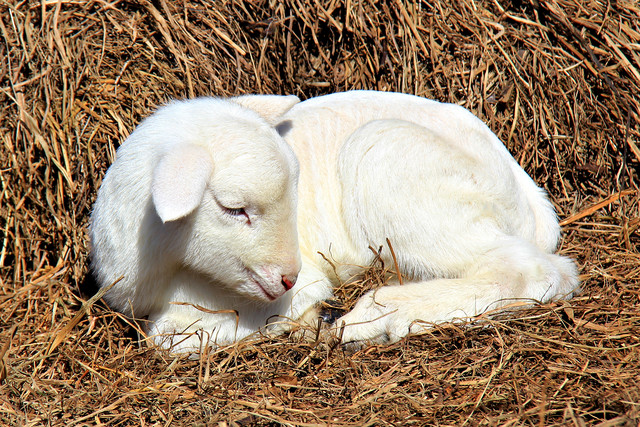 Vero Agnello senza macchia. 
Mite e forte salvatore sei,
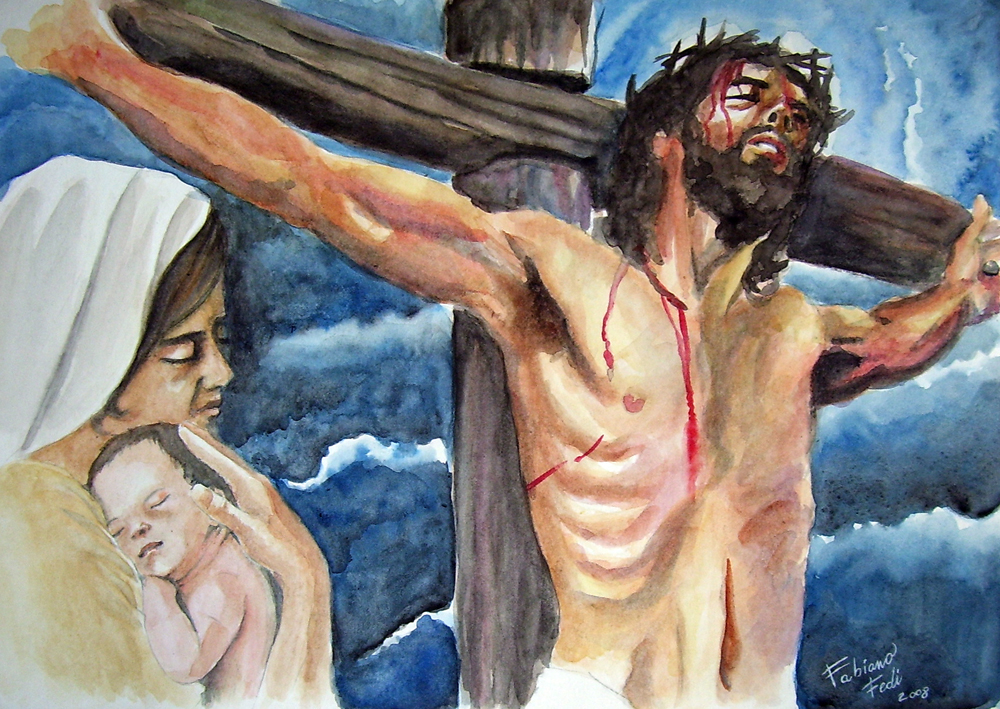 tu Re povero e glorioso risorgi con potenza,
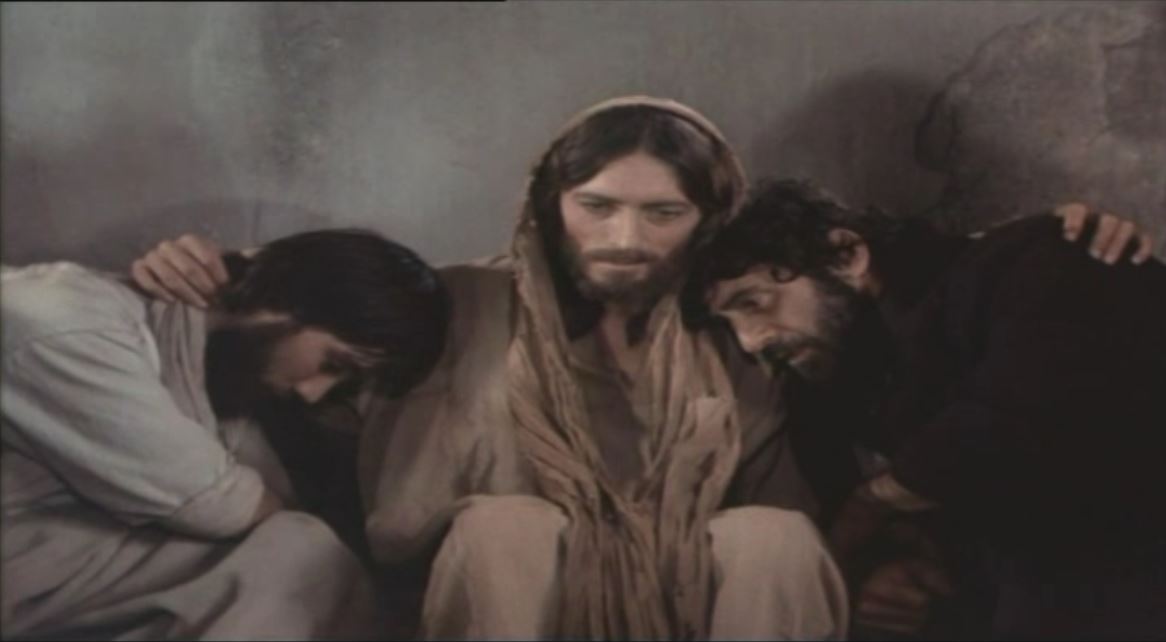 davanti a questo amore 
la morte fuggira’.
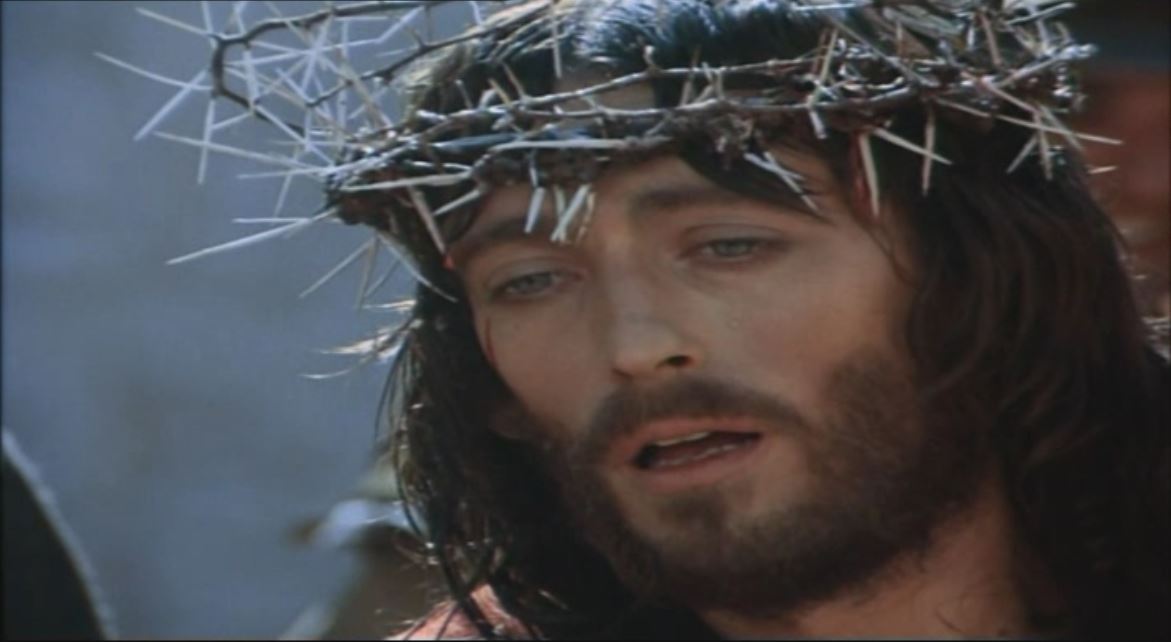 Dio mia grazia, mia speranza, ricco e grande Redentore, tu Re umile e potente,
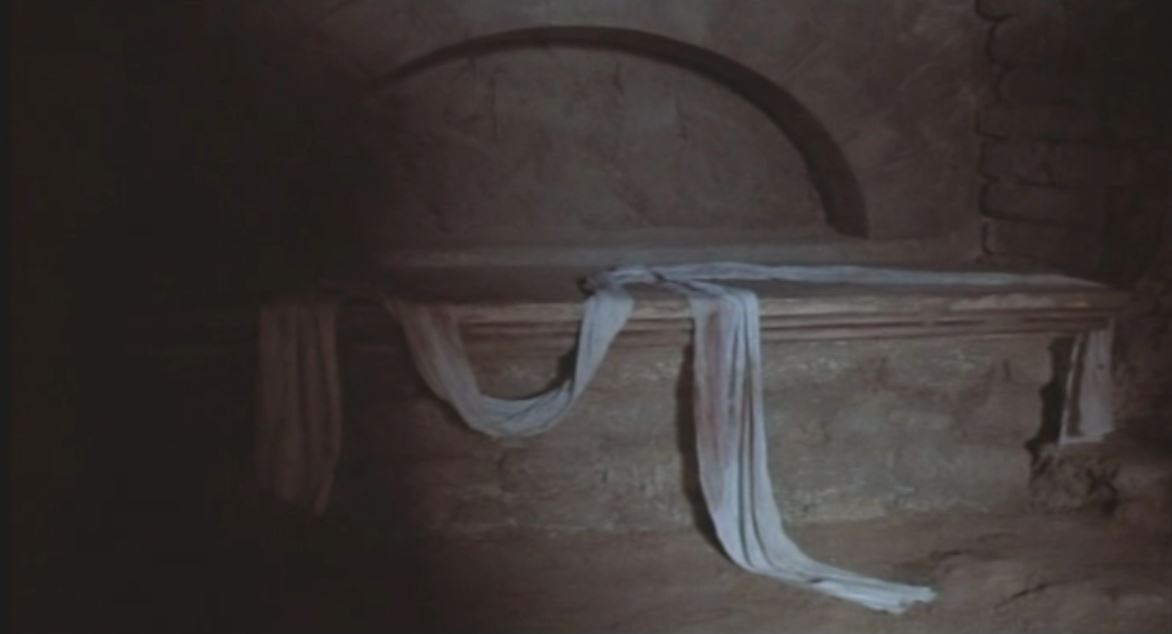 risorto per amore, risorgi per la vita.
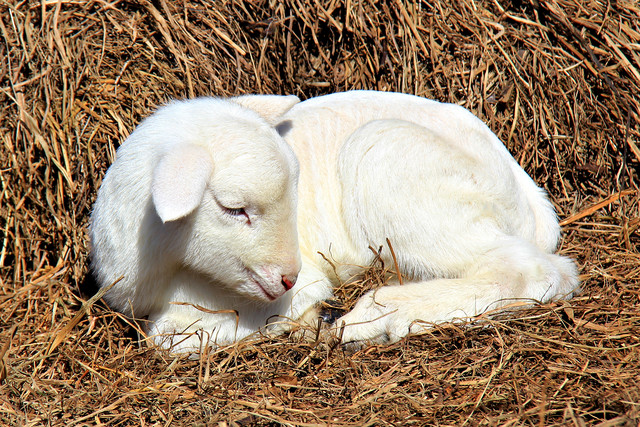 Vero Agnello senza macchia. 
Mite e forte salvatore sei,
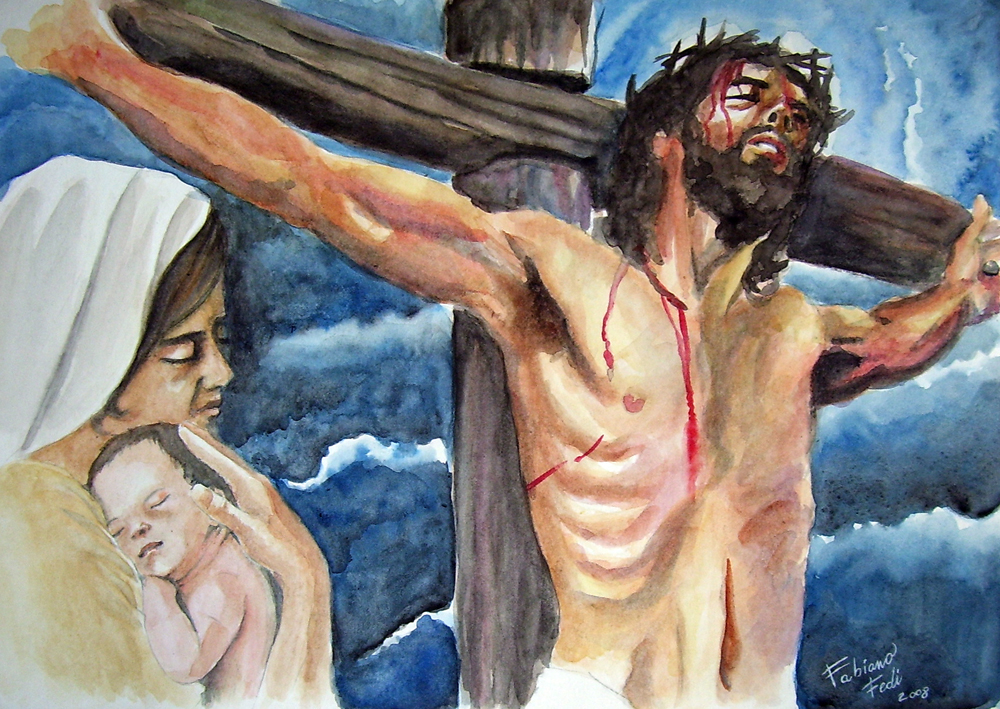 tu Re povero e glorioso risorgi con potenza,
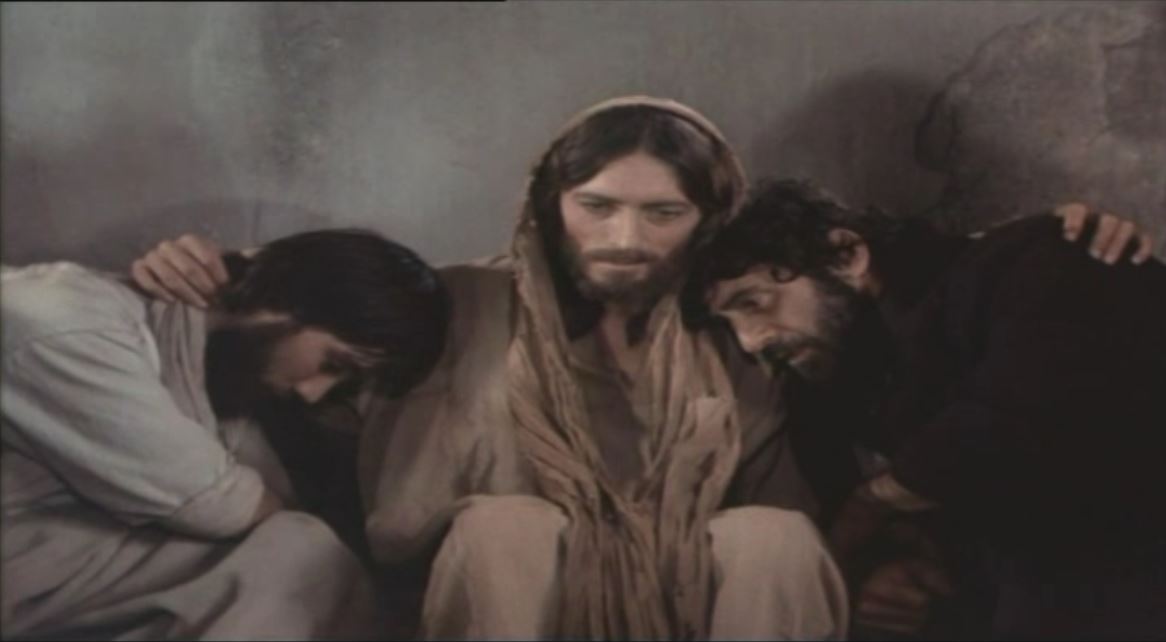 davanti a questo amore 
la morte fuggira’.
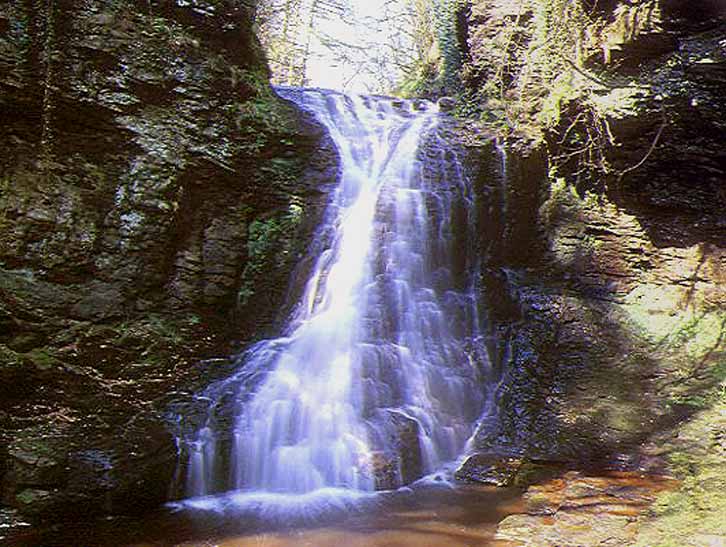 Dio onnipotente ci purifichi dai peccati, e per questa celebrazione dell'Eucaristia ci renda degni di partecipare alla mensa del suo regno.
Amen.
Ascolta, o Padre, il grido del tuo Figlio che, per stabilire la nuova ed eterna alleanza, si è fatto obbediente fino alla morte di croce; fa' che nelle prove della vita partecipiamo intimamente alla sua passione redentrice, per avere la fecondità del seme che muore ed essere accolti come tua messe nel regno dei cieli.
Per il nostro Signore Gesù Cristo, tuo Figlio, che è Dio, e vive e regna con te, nell'unità dello Spirito Santo, per tutti i secoli dei secoli.			Amen.
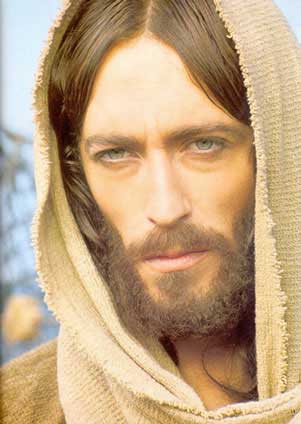 Liturgia
della
PAROLA
Dal libro del profeta Geremia
Ecco, verranno giorni – oracolo del Signore –, nei quali con la casa d’Israele e con la casa di Giuda concluderò un’alleanza nuova.
Non sarà come l’alleanza che ho concluso con i loro padri, quando li presi per mano per farli uscire dalla terra d’Egitto, alleanza che essi hanno infranto, benché io fossi loro Signore. Oracolo del Signore.
Questa sarà l’alleanza che concluderò con la casa d’Israele dopo quei giorni – oracolo del Signore –: porrò la mia legge dentro di loro, la scriverò sul loro cuore. Allora io sarò il loro Dio ed essi saranno il mio popolo.
Non dovranno più istruirsi l’un l’altro, dicendo: «Conoscete il Signore», perché tutti mi conosceranno, dal più piccolo al più grande – oracolo del Signore –, poiché io perdonerò la loro iniquità e non ricorderò più il loro peccato.
Parola di Dio.     
Rendiamo grazie a Dio.
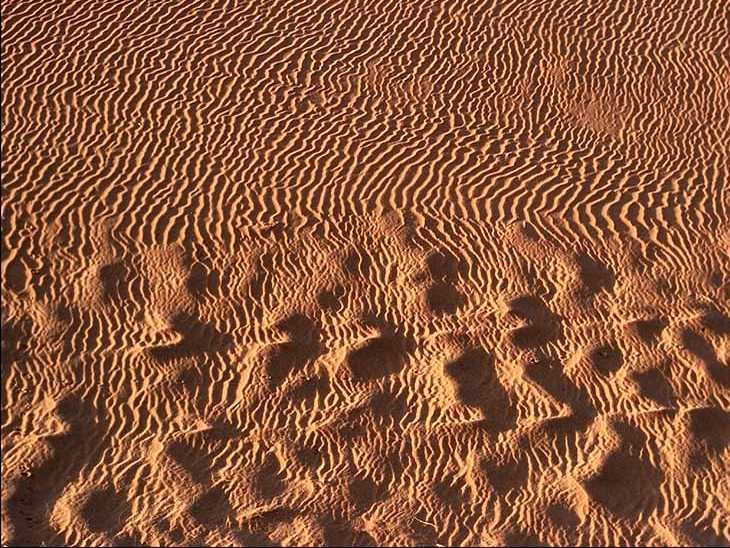 Salmo responsoriale
Crea in me, o Dio, 
un cuore puro.
Pietà di me, o Dio, nel tuo amore; nella tua grande misericordia cancella la mia iniquità. Lavami tutto dalla mia colpa, dal mio peccato rendimi puro.
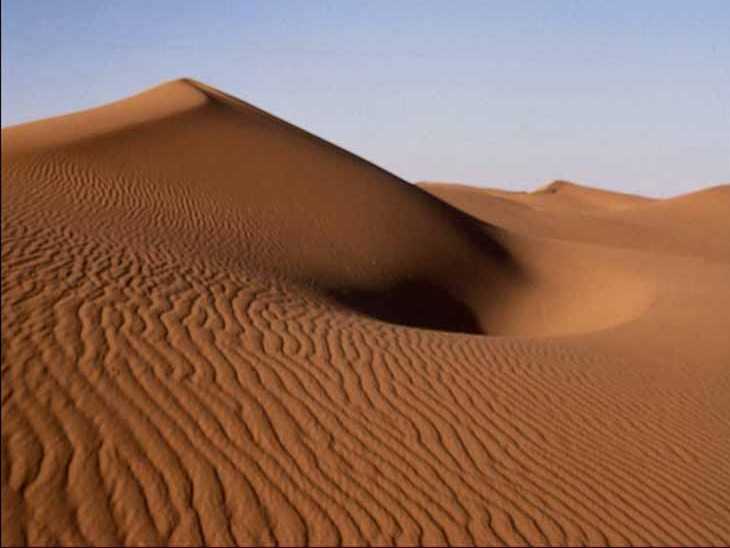 Crea in me, o Dio, 
un cuore puro.
Crea in me, o Dio, un cuore puro, rinnova in me uno spirito saldo. Non scacciarmi dalla tua presenza e non privarmi del tuo santo spirito.
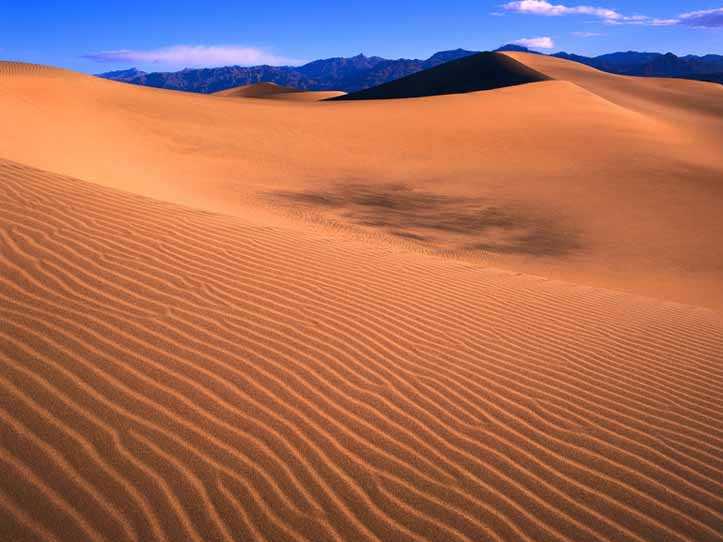 Crea in me, o Dio, 
un cuore puro.
Rendimi la gioia della tua salvezza, sostienimi con uno spirito generoso. Insegnerò ai ribelli le tue vie e i peccatori a te ritorneranno.
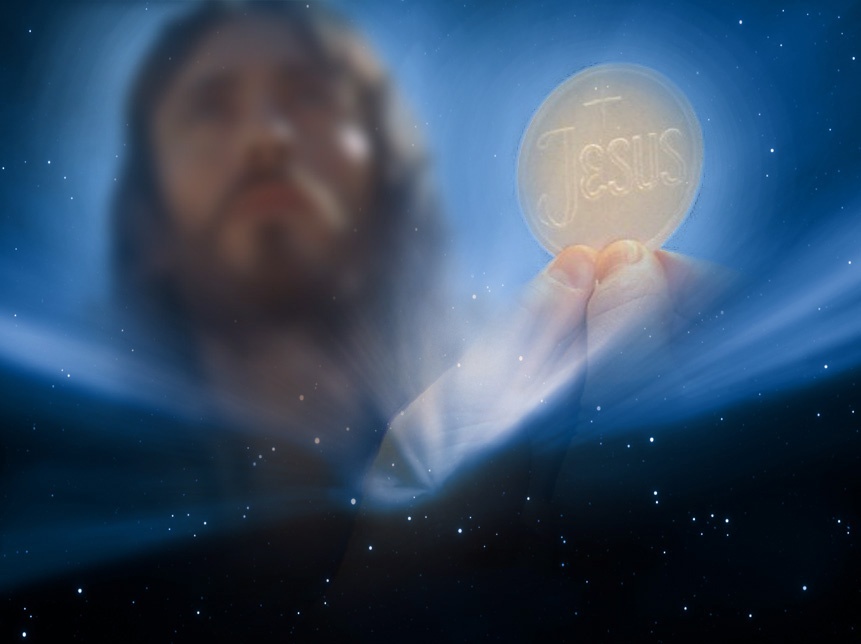 Canto al Vangelo
Lode a te, o Cristo,
re di eterna gloria
Se uno mi vuole servire, mi segua, dice il Signore, e dove sono io, là sarà anche il mio servitore.
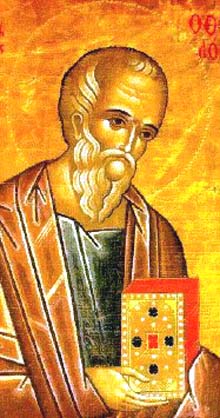 Il Signore sia con voi.
E con il tuo spirito.

Dal Vangelo 
secondo Giovanni.
Gloria a te, o Signore.
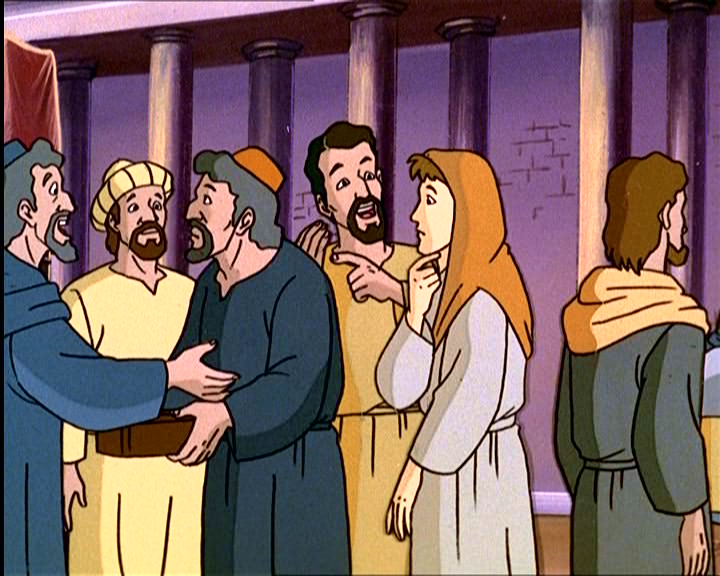 In quel tempo, tra quelli che erano saliti per il culto durante la festa c’erano anche alcuni Greci.
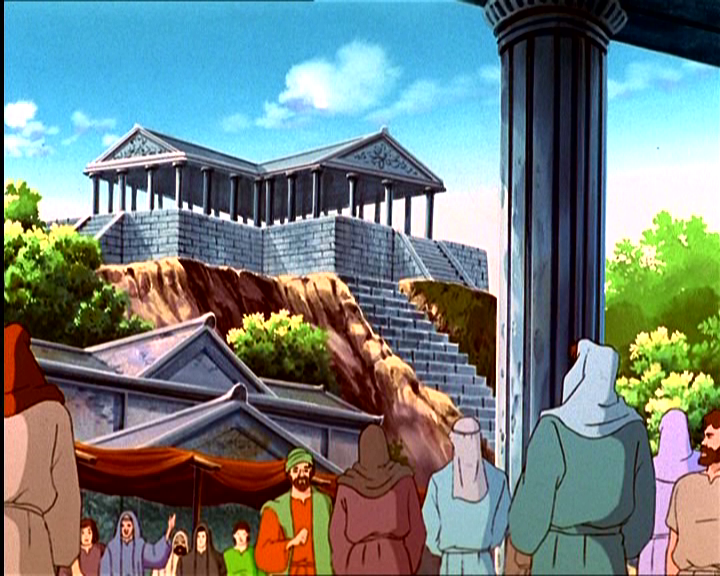 Questi si avvicinarono a Filippo, che era di Betsàida di Galilea, e gli domandarono: «Signore, vogliamo vedere Gesù».
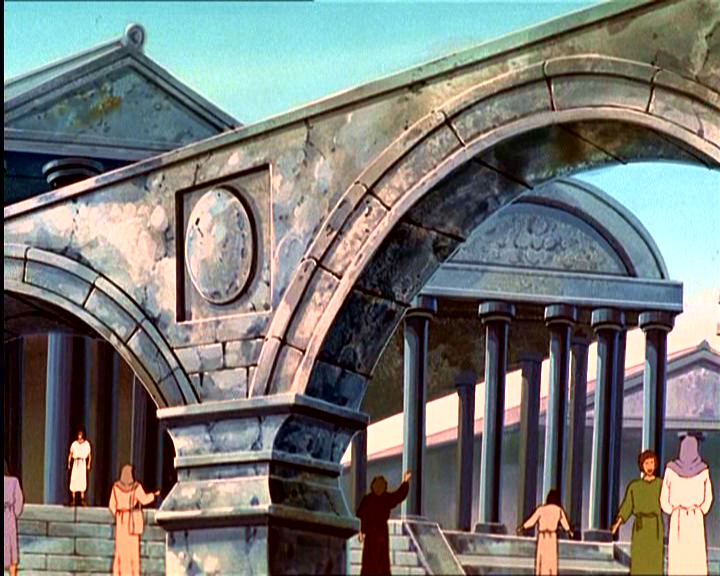 Filippo andò a dirlo ad Andrea, e poi Andrea e Filippo andarono a dirlo a Gesù.
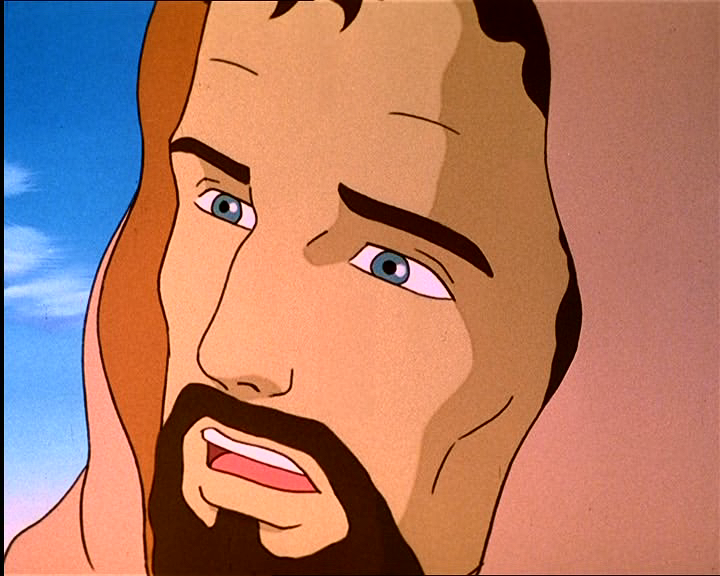 Gesù rispose loro: «È venuta l’ora che il Figlio dell’uomo sia glorificato.
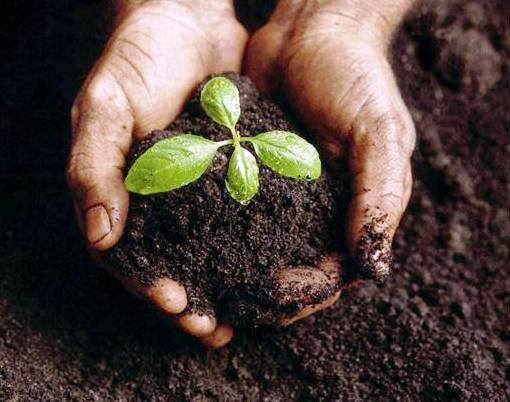 In verità, in verità io vi dico: se il chicco di grano, caduto in terra, non muore, rimane solo; se invece muore, produce molto frutto.
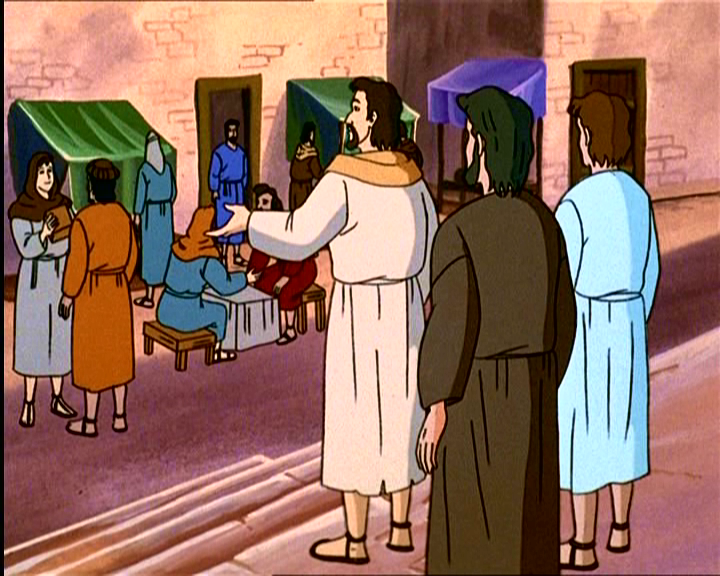 Chi ama la propria vita, la perde e chi odia la propria vita in questo mondo, la conserverà per la vita eterna.
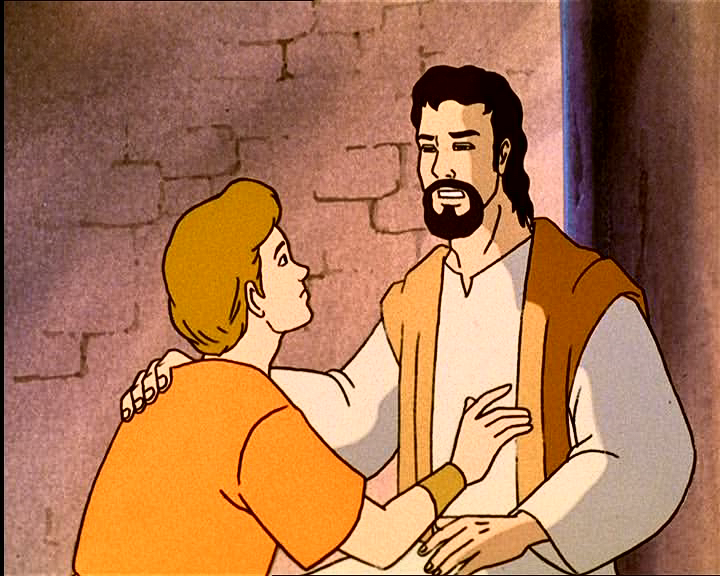 Se uno mi vuole servire, mi segua, e dove sono io, là sarà anche il mio servitore. Se uno serve me, il Padre lo onorerà.
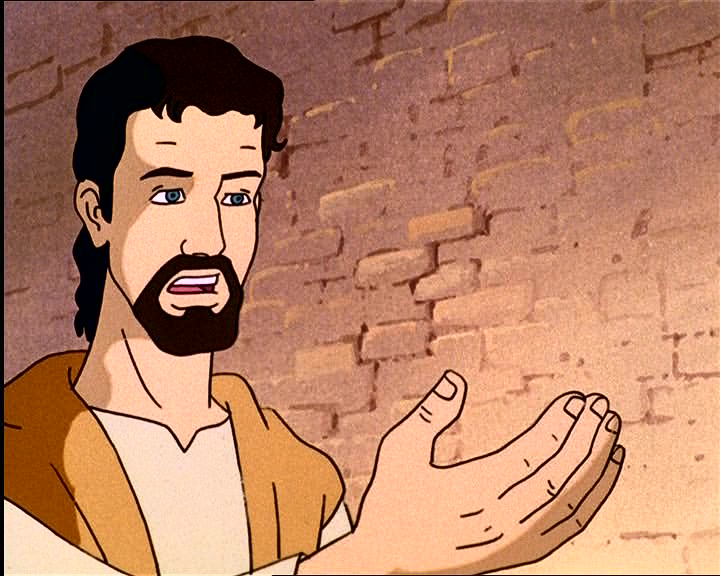 Adesso l’anima mia è turbata; che cosa dirò? Padre, salvami da quest’ora? Ma proprio per questo sono giunto a quest’ora! Padre, glorifica il tuo nome».
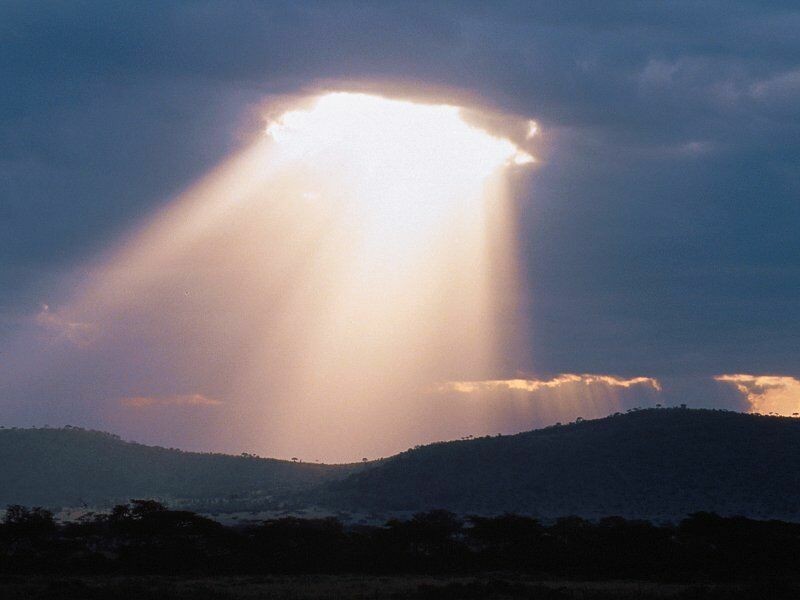 Venne allora una voce dal cielo: «L’ho glorificato e lo glorificherò ancora!».
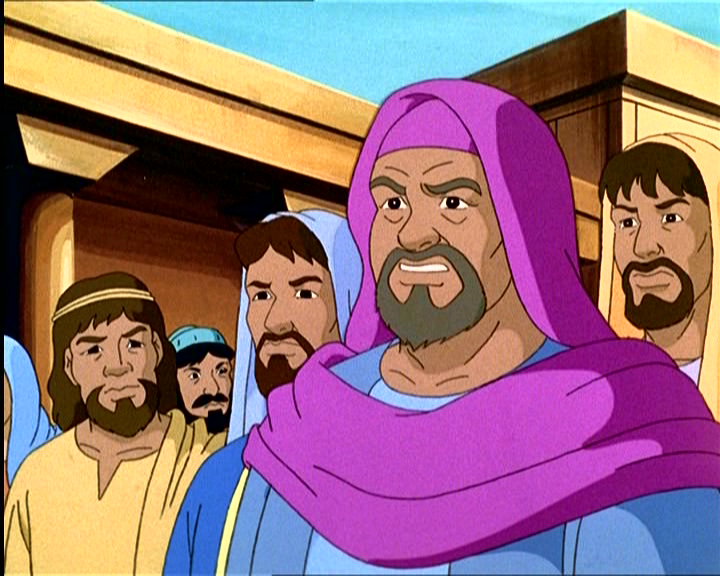 La folla, che era presente e aveva udito, diceva che era stato un tuono. Altri dicevano: «Un angelo gli ha parlato».
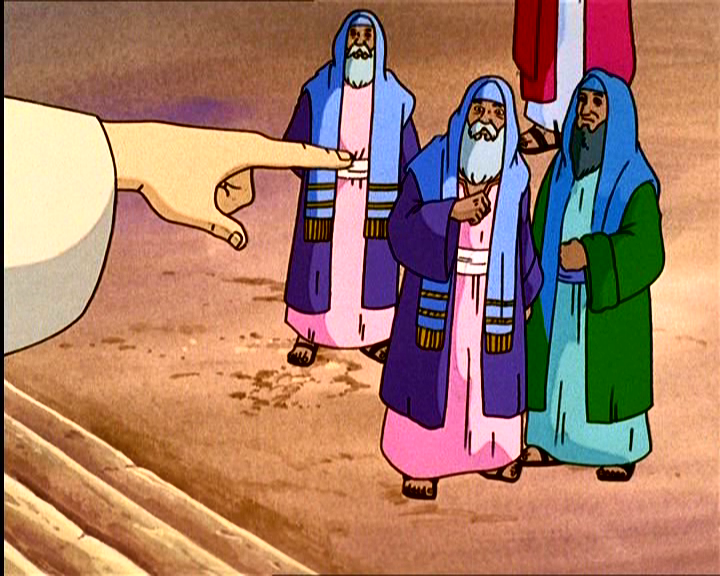 Disse Gesù: «Questa voce non è venuta per me, ma per voi. Ora è il giudizio di questo mondo; ora il principe di questo mondo sarà gettato fuori.
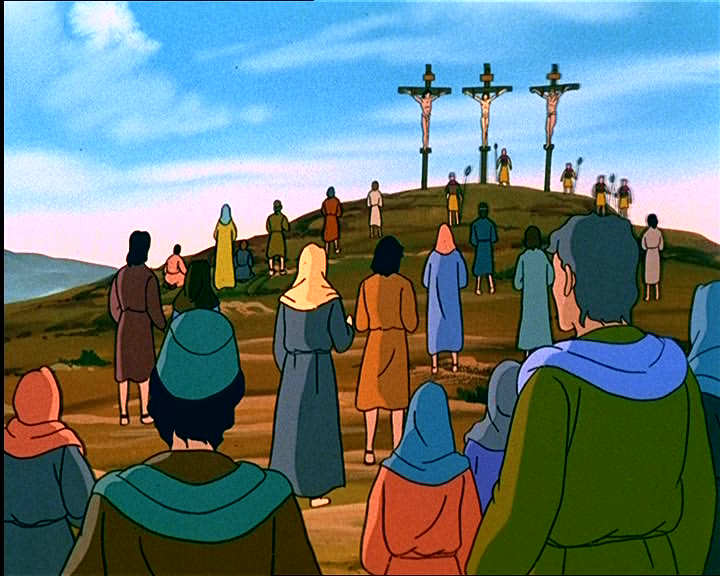 E io, quando sarò innalzato da terra, attirerò tutti a me».
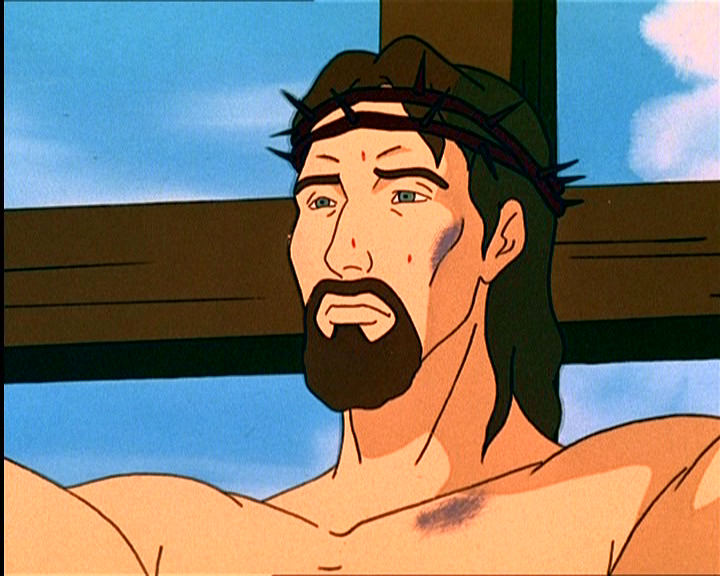 Diceva questo per indicare di quale morte doveva morire.
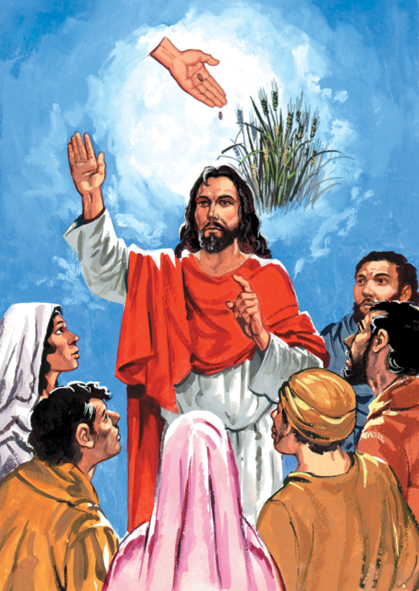 Parola
del
Signore.
Lode a te, o Cristo.
Io credo in Dio, Padre onnipotente, creatore del cielo e della terra; e in Gesù Cristo, suo unico Figlio, nostro Signore, il quale fu concepito di Spirito Santo, nacque da Maria Vergine, patì sotto Ponzio Pilato, fu crocifisso, morì e fu sepolto; discese agli inferi;
il terzo giorno risuscitò da morte; salì al cielo, siede alla destra di Dio Padre onnipotente; di là verrà a giudicare i vivi e i morti. Credo nello Spirito Santo, la santa Chiesa cattolica, la comunione dei santi, la remissione dei peccati, la risurrezione della carne, la vita eterna. Amen.
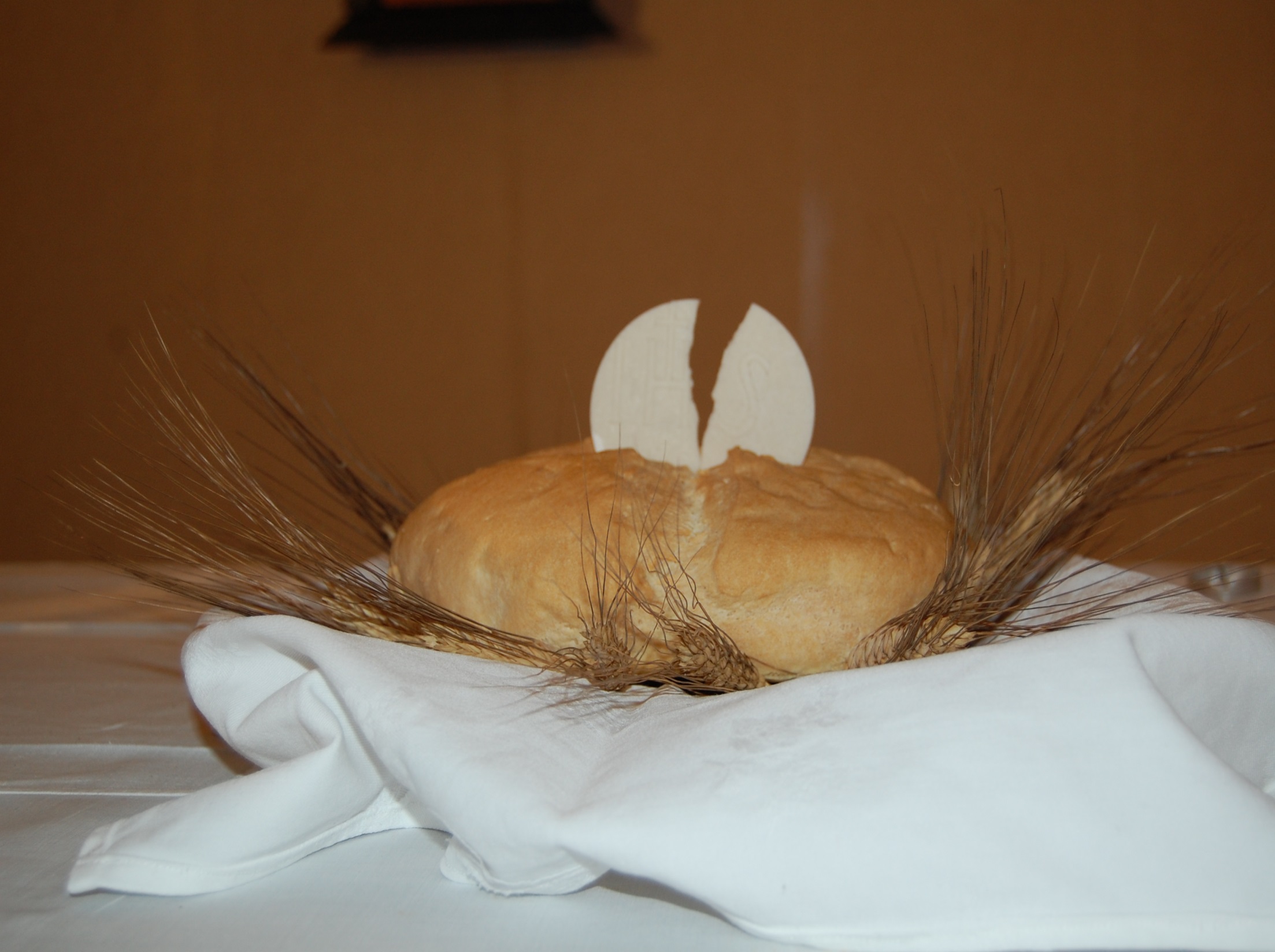 SEGNI
DEL TUO
AMORE
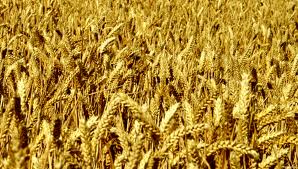 Mille e mille grani nelle spighe d'oro
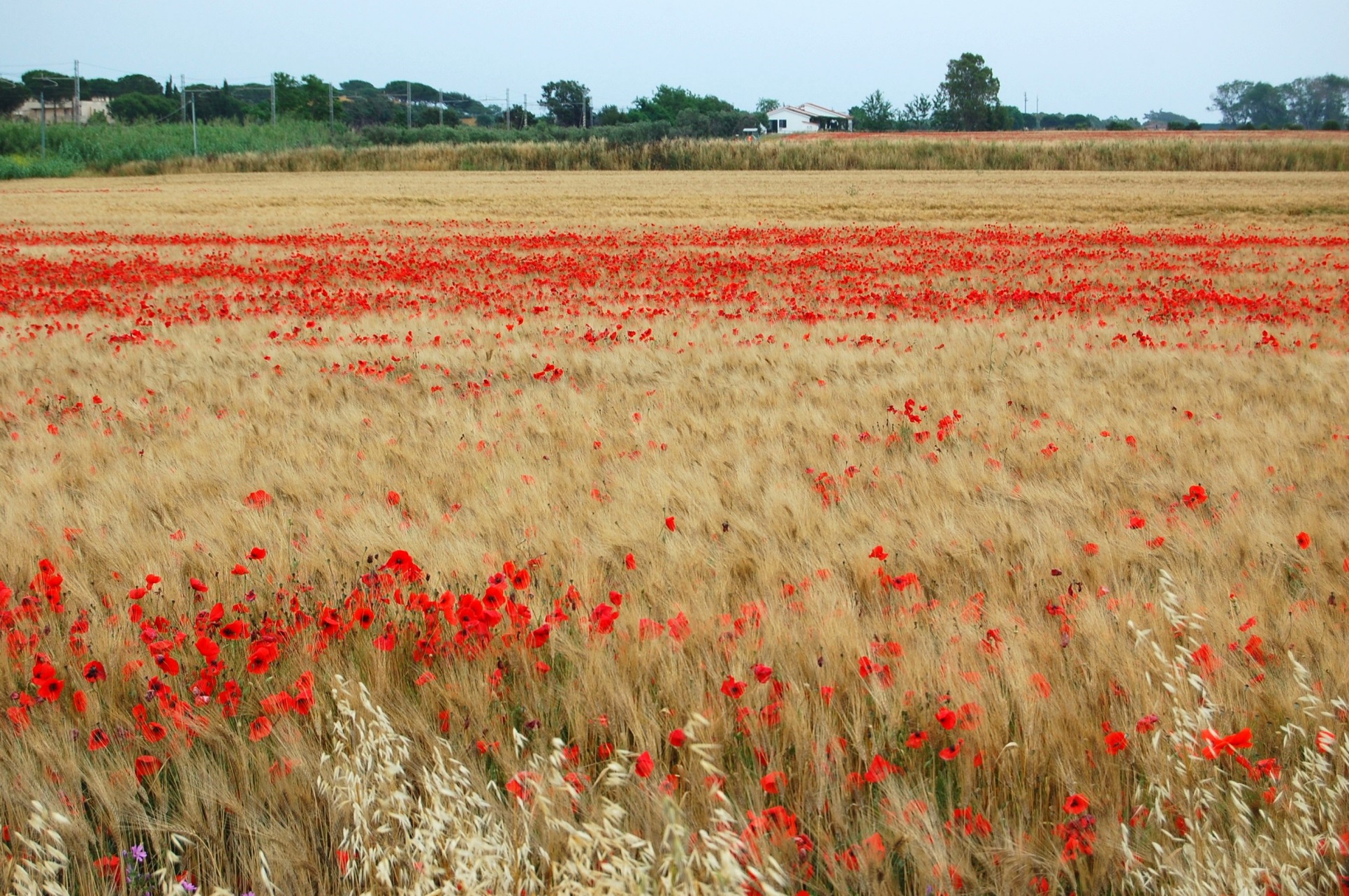 mandano fragranza e danno gioia al cuore,
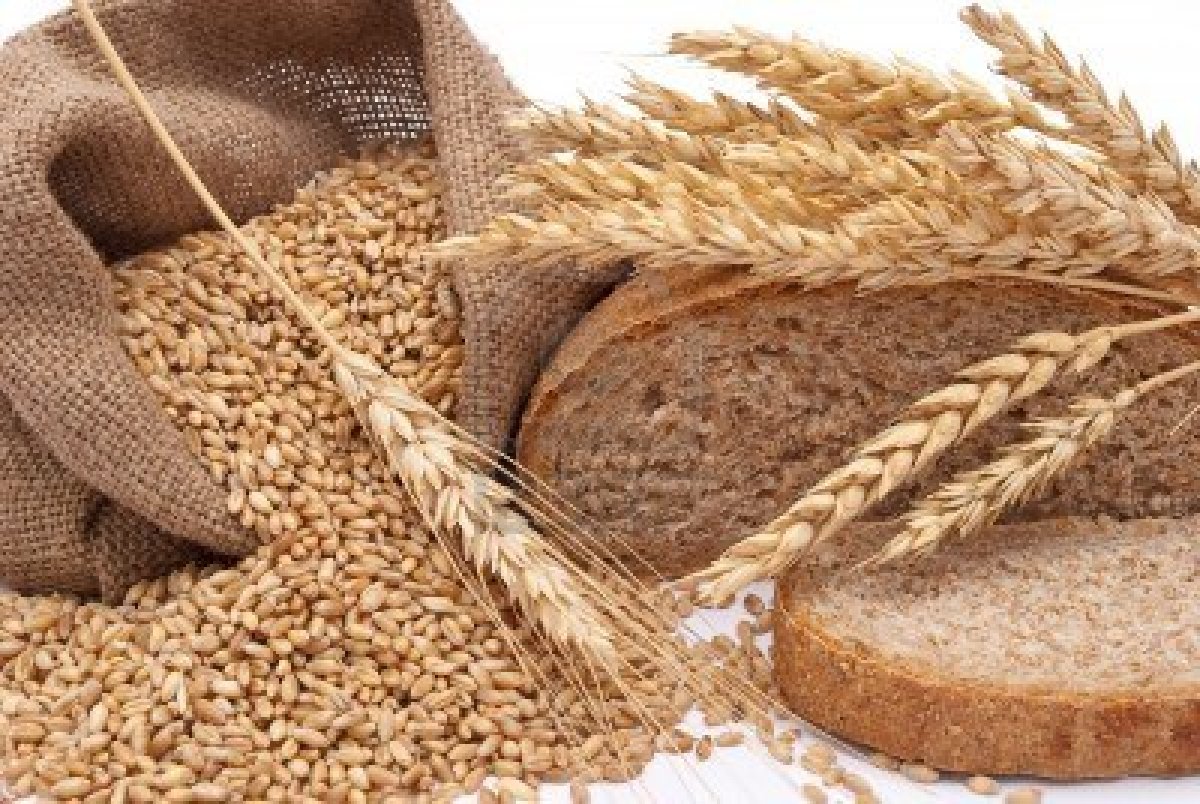 quando, macinati, fanno un pane solo:
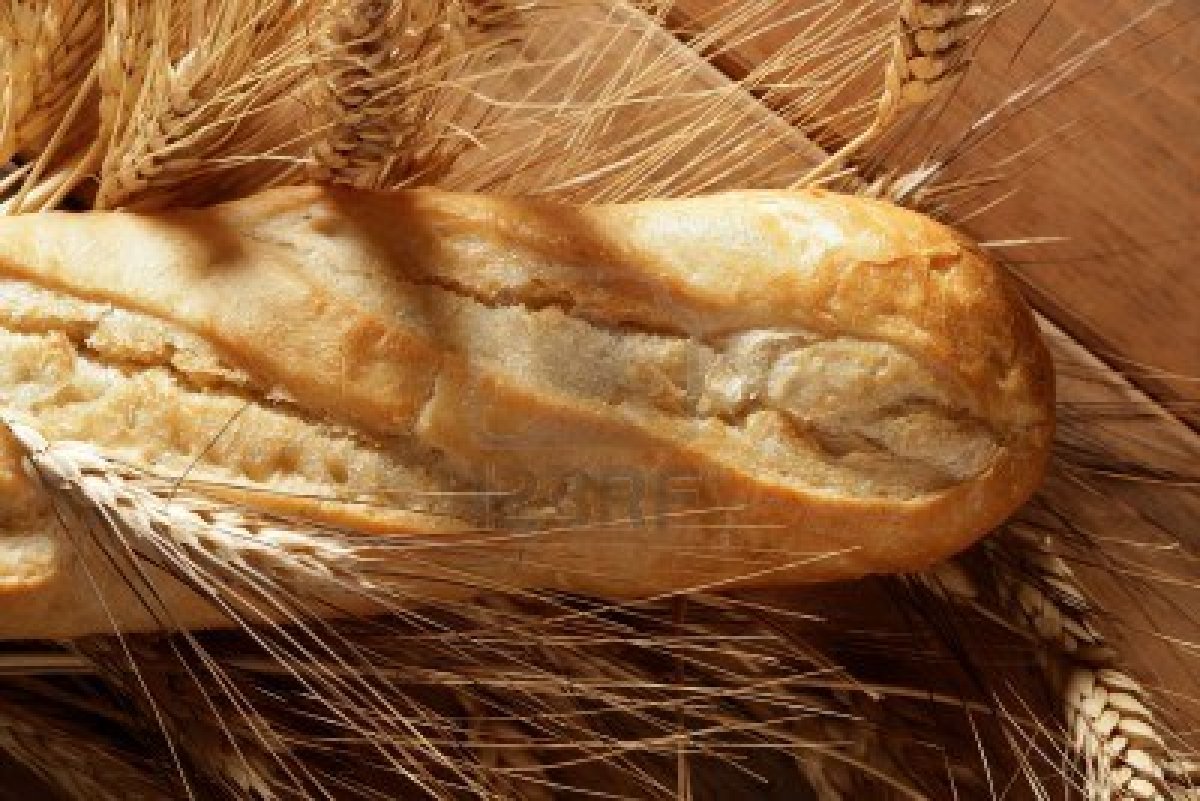 pane quotidiano, 
dono tuo, Signore.
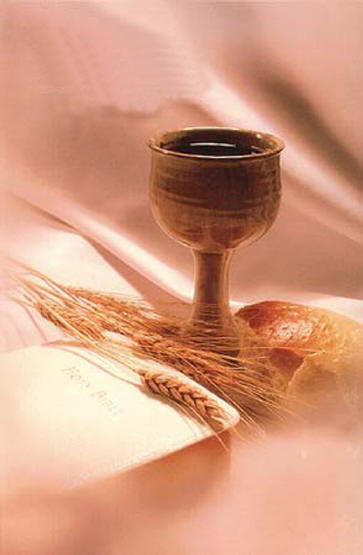 Ecco il pane e il vino, segni del tuo amore.
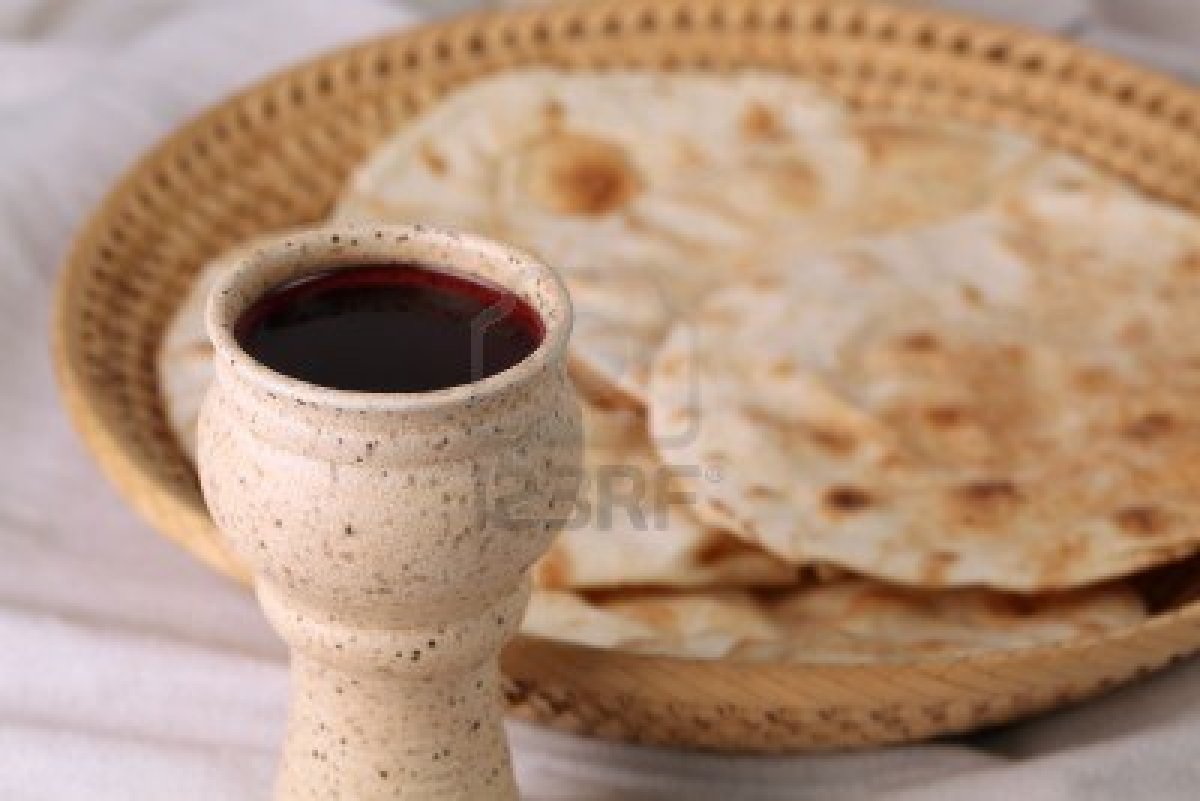 Ecco questa offerta, accoglila Signore:
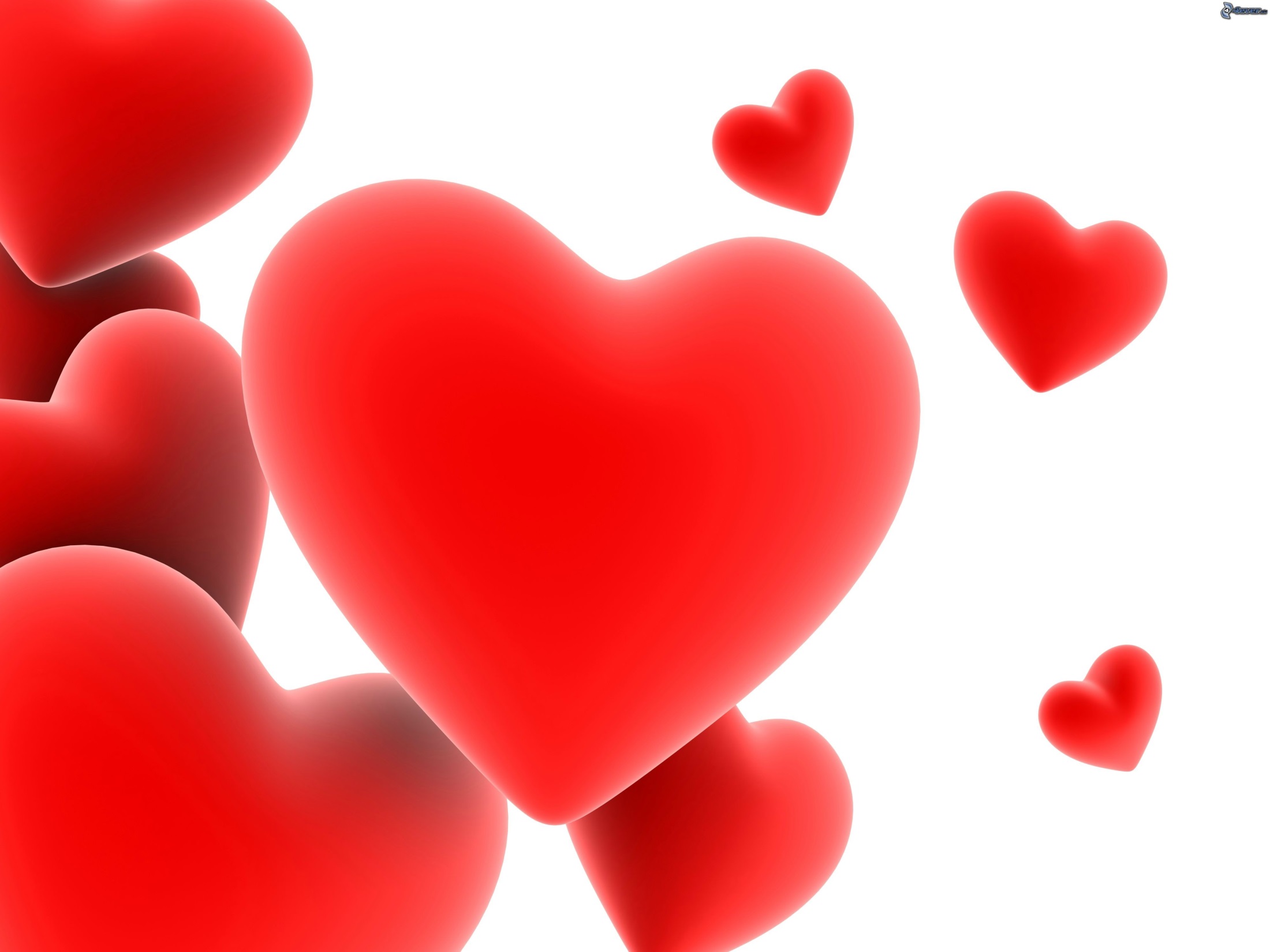 tu di mille e mille cuori fai un cuore solo,un corpo solo in te
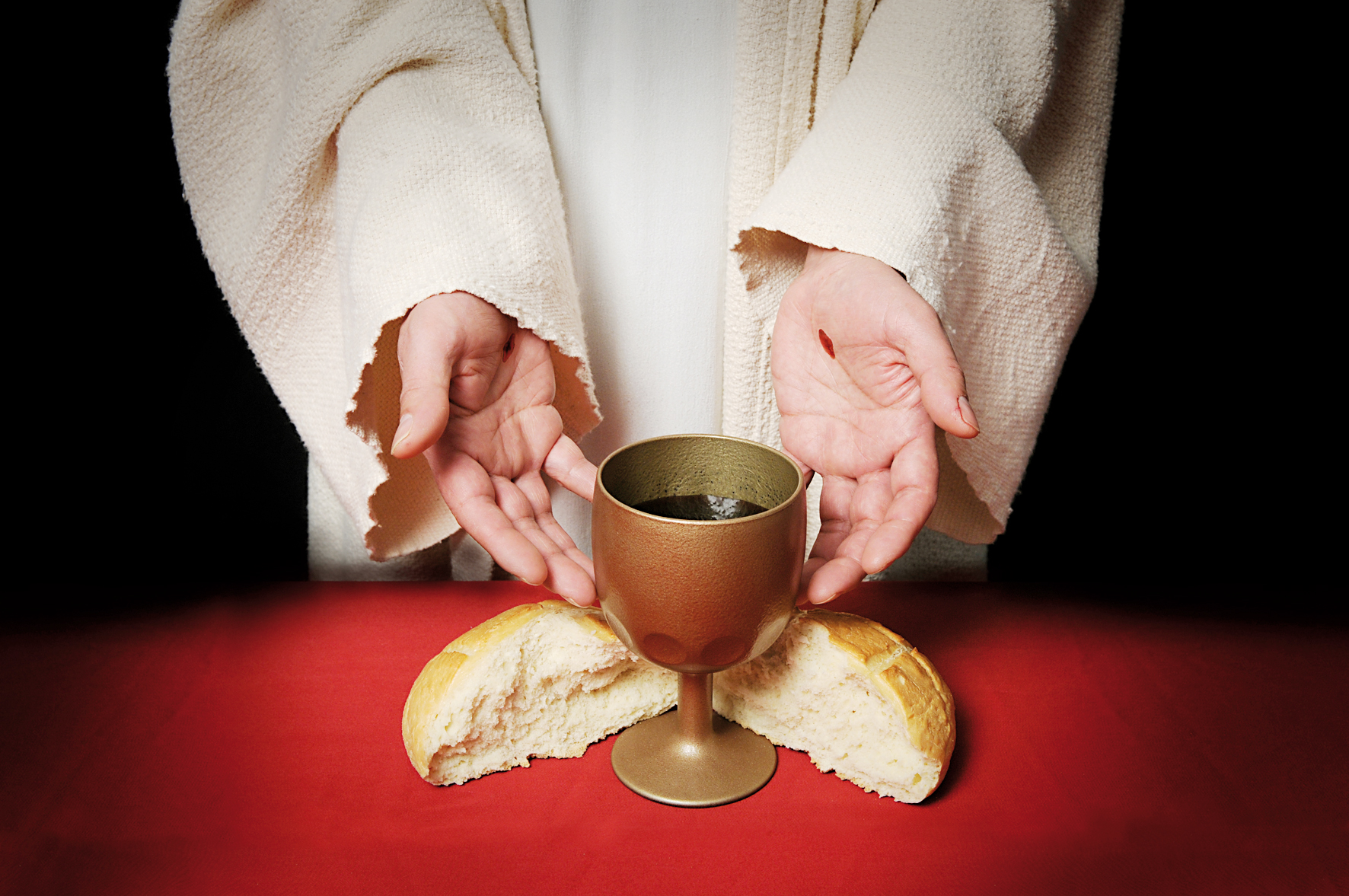 e il Figlio tuo verrà, vivrà ancora 
in mezzo a noi.
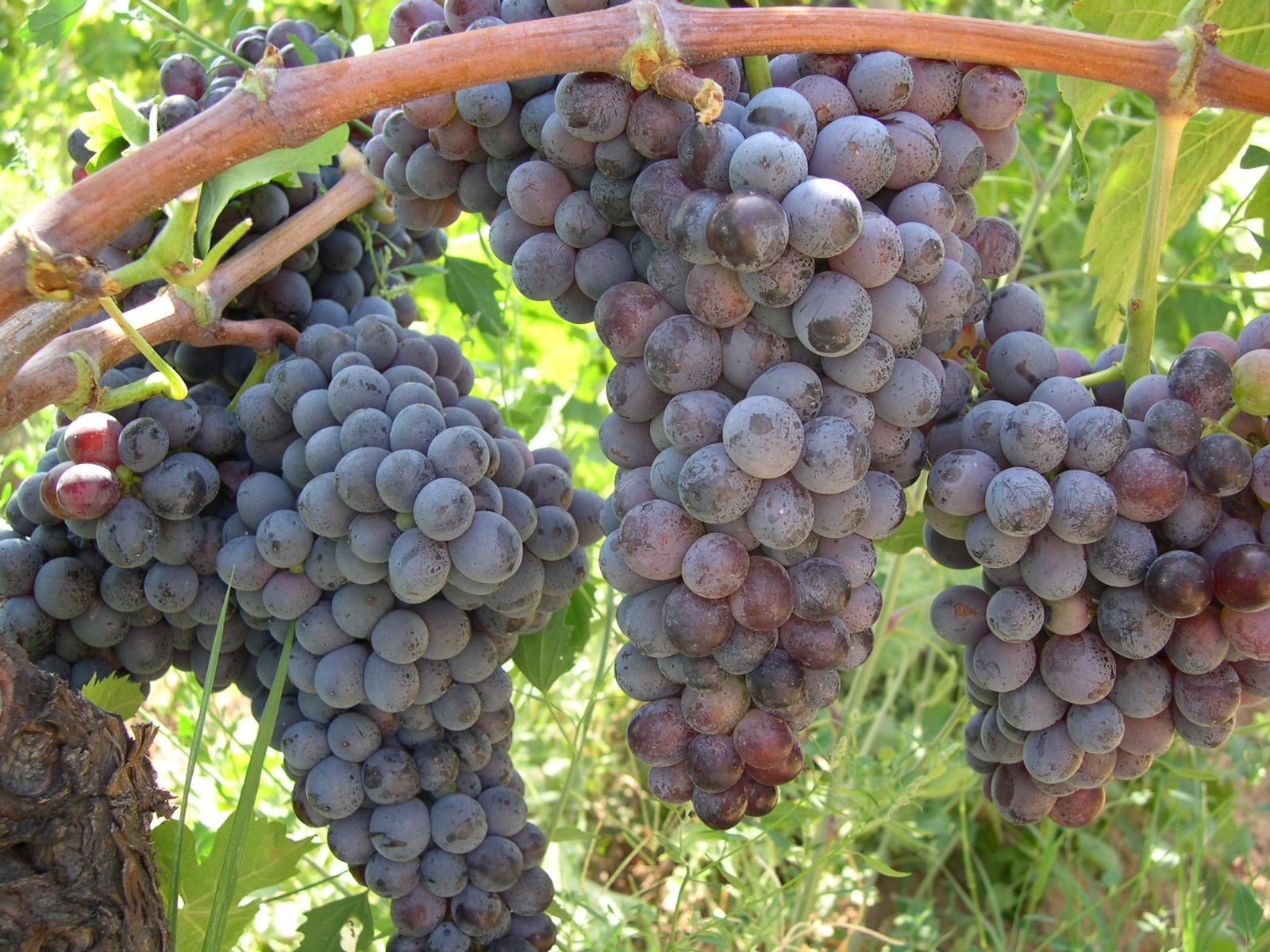 Mille grappoli maturi sotto il sole, festa della terra,
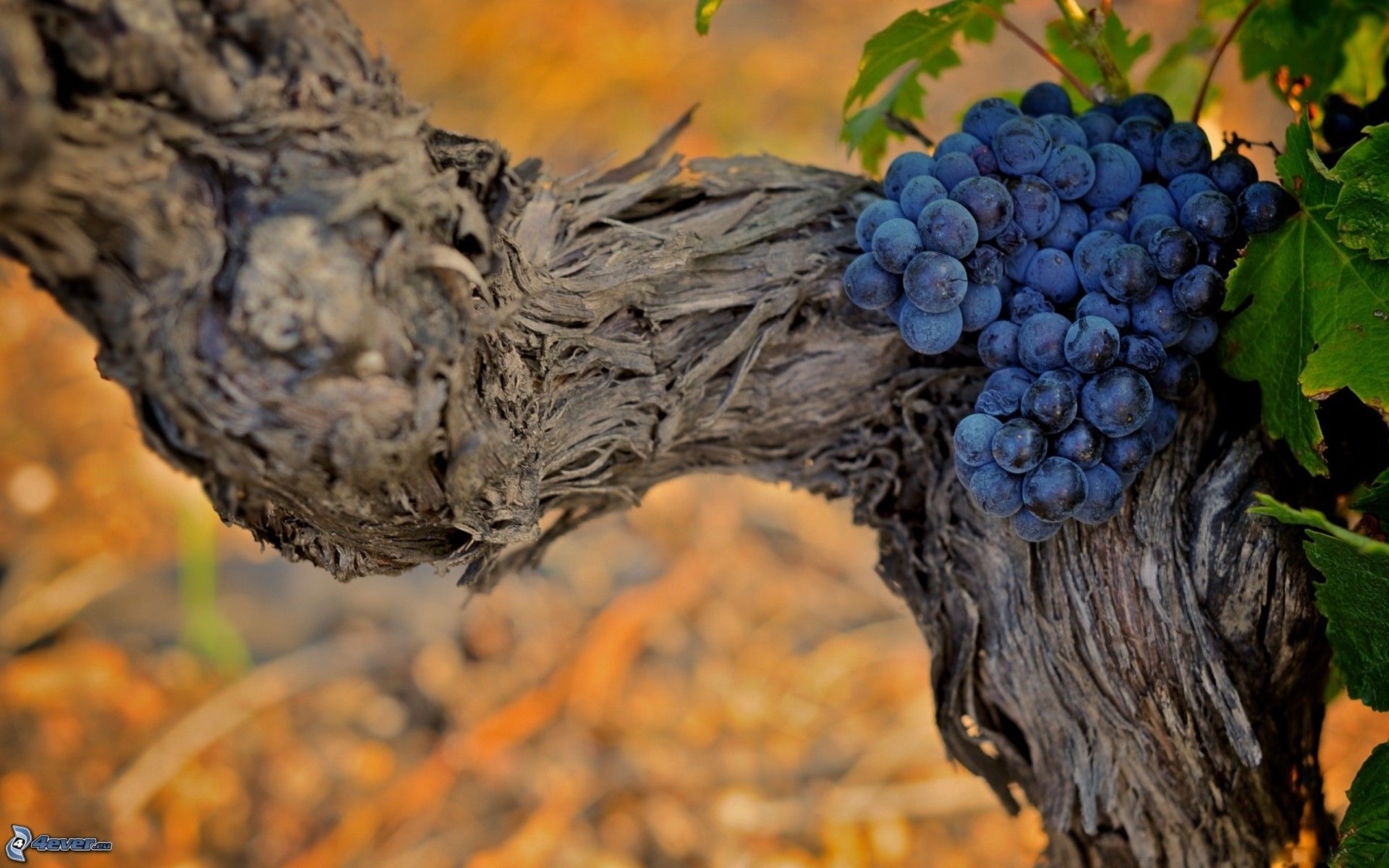 donano vigore, quando da ogni perla stilla il vino nuovo:
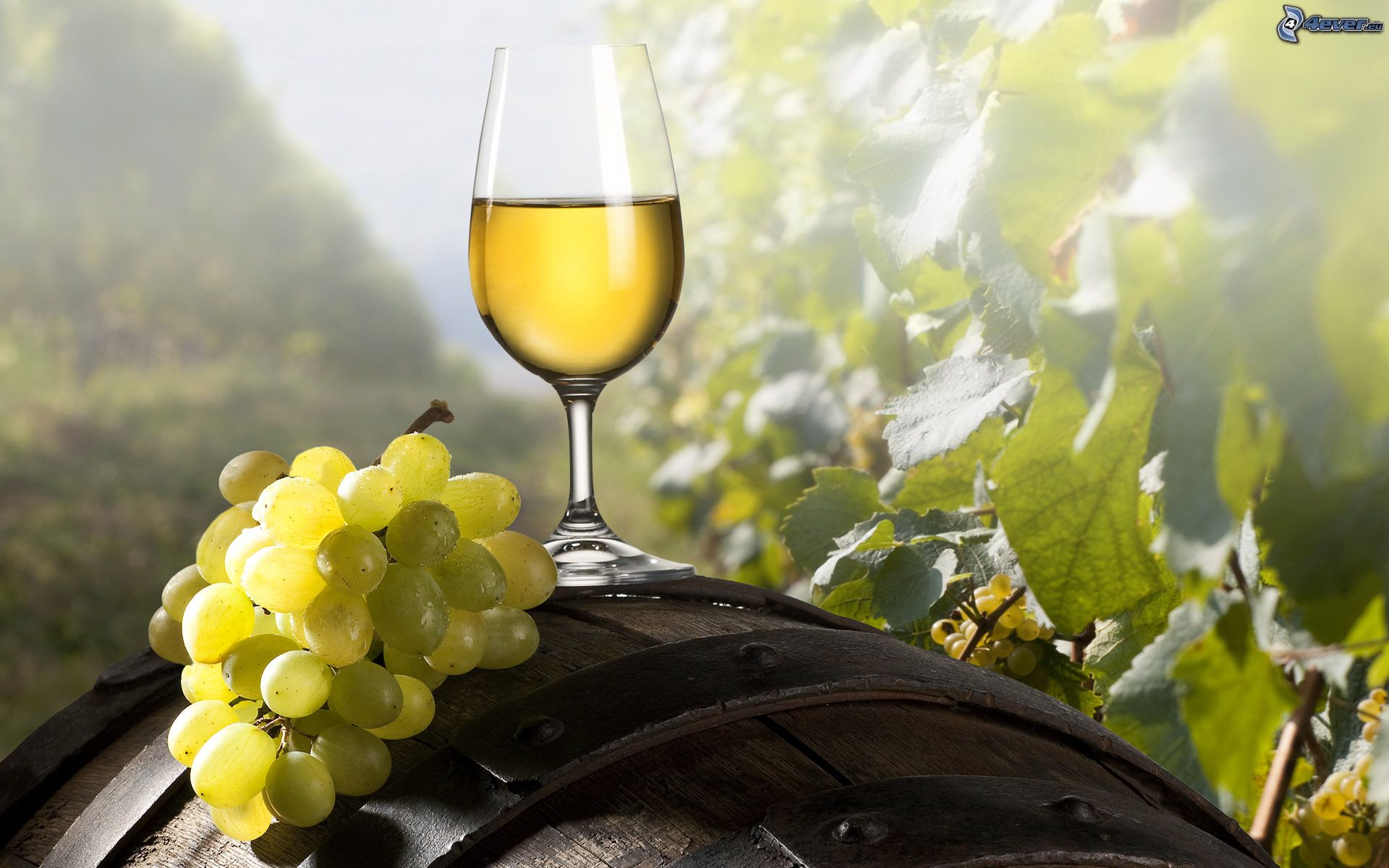 vino della gioia, dono tuo, Signore.
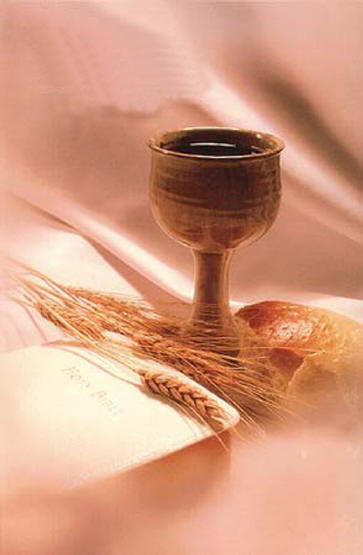 Ecco il pane e il vino, segni del tuo amore.
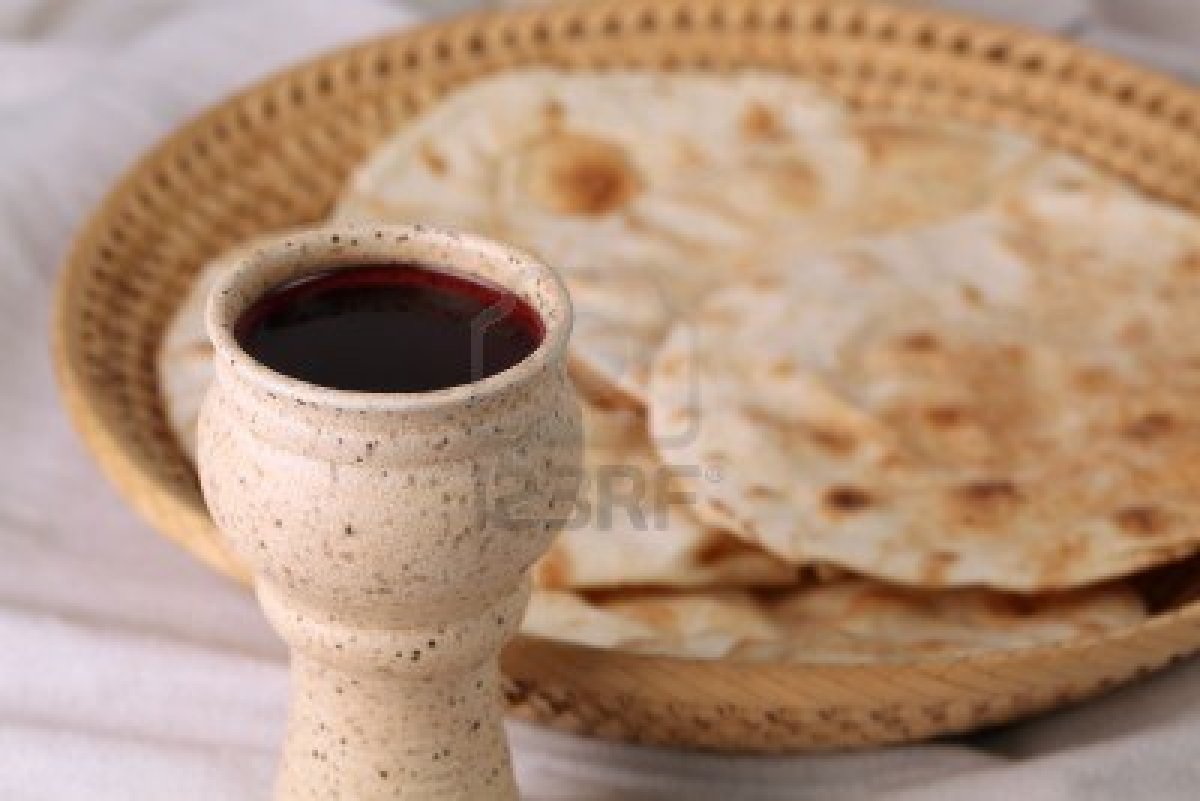 Ecco questa offerta, accoglila Signore:
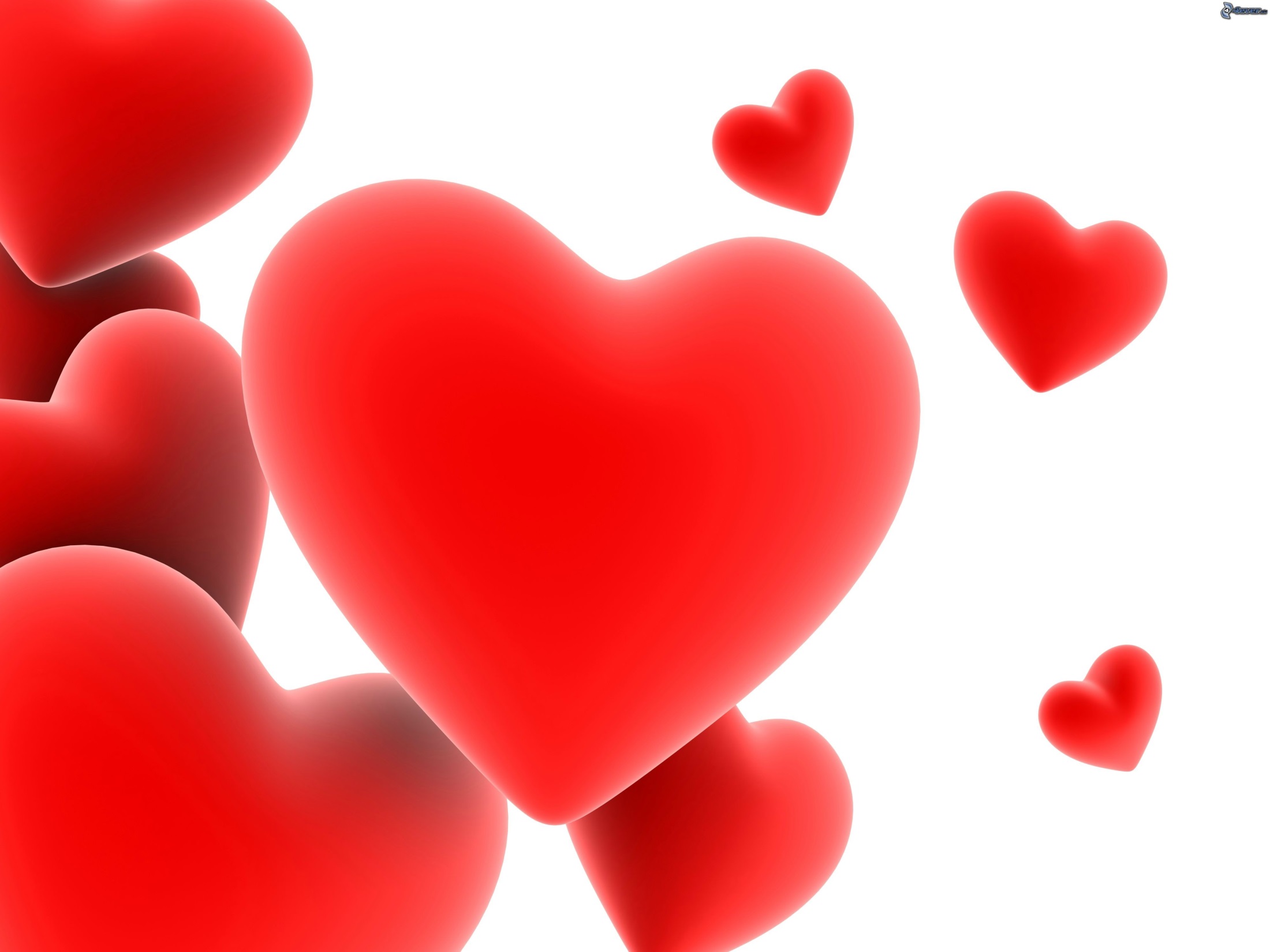 tu di mille e mille cuori fai un cuore solo,un corpo solo in te
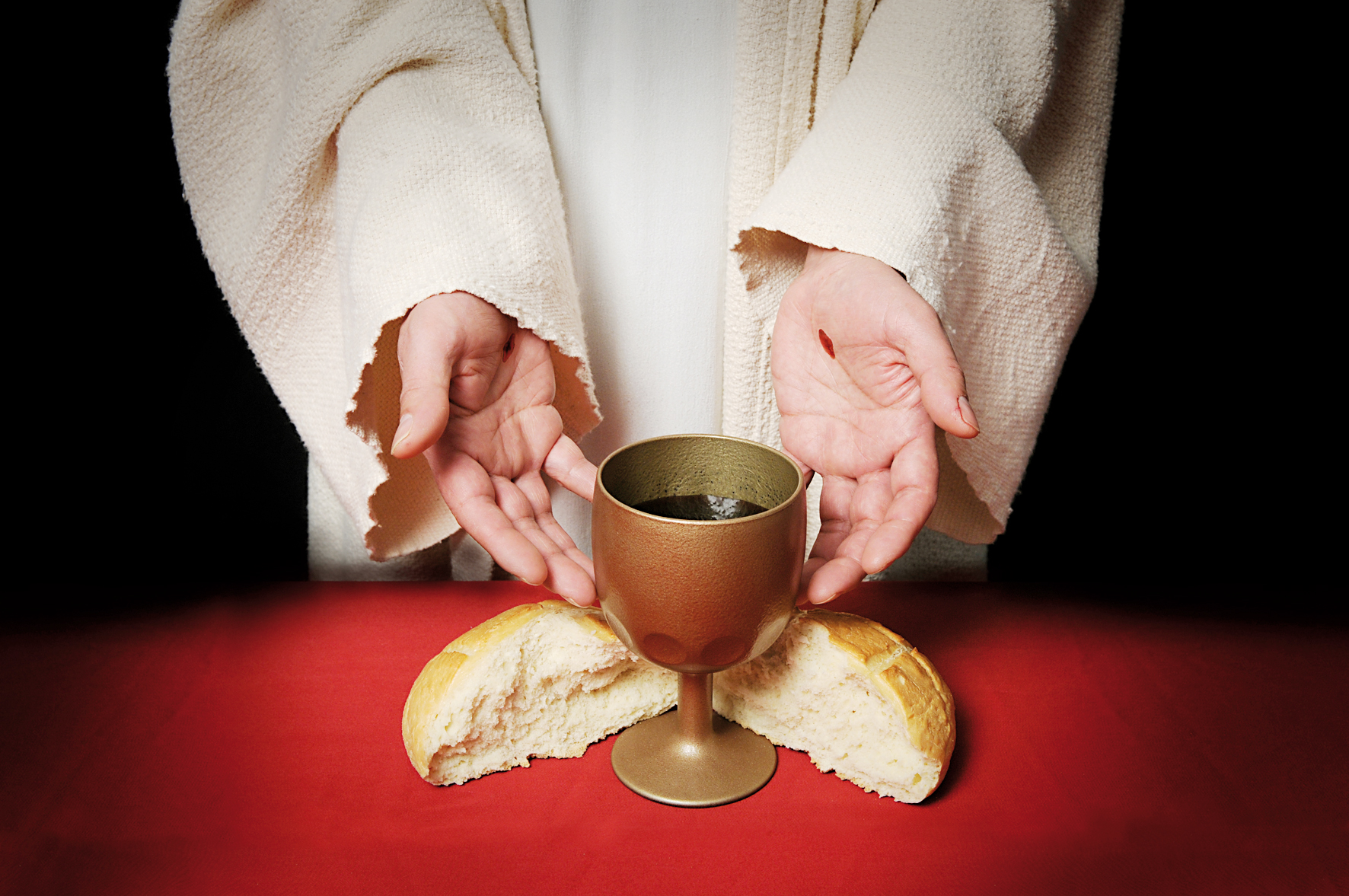 e il Figlio tuo verrà, vivrà ancora 
in mezzo a noi.
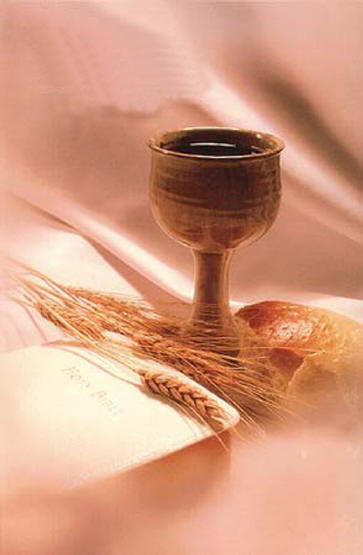 Ecco il pane e il vino, segni del tuo amore.
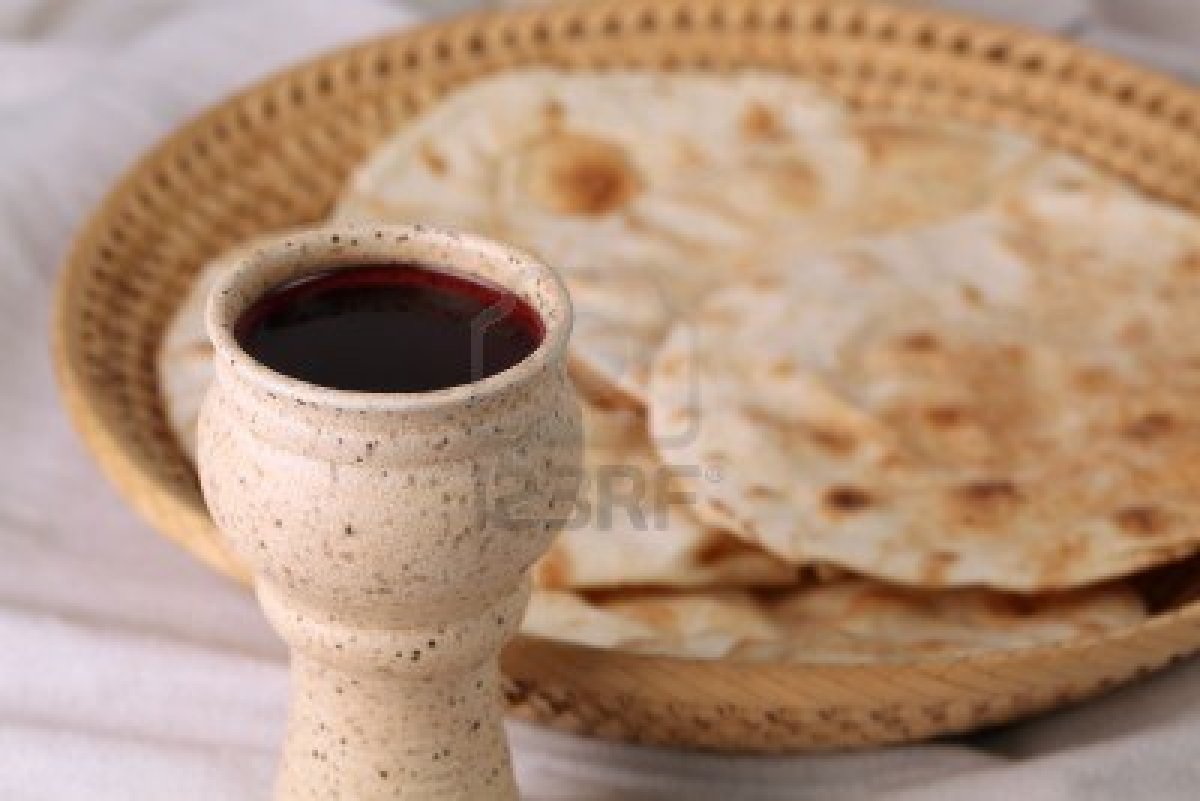 Ecco questa offerta, accoglila Signore:
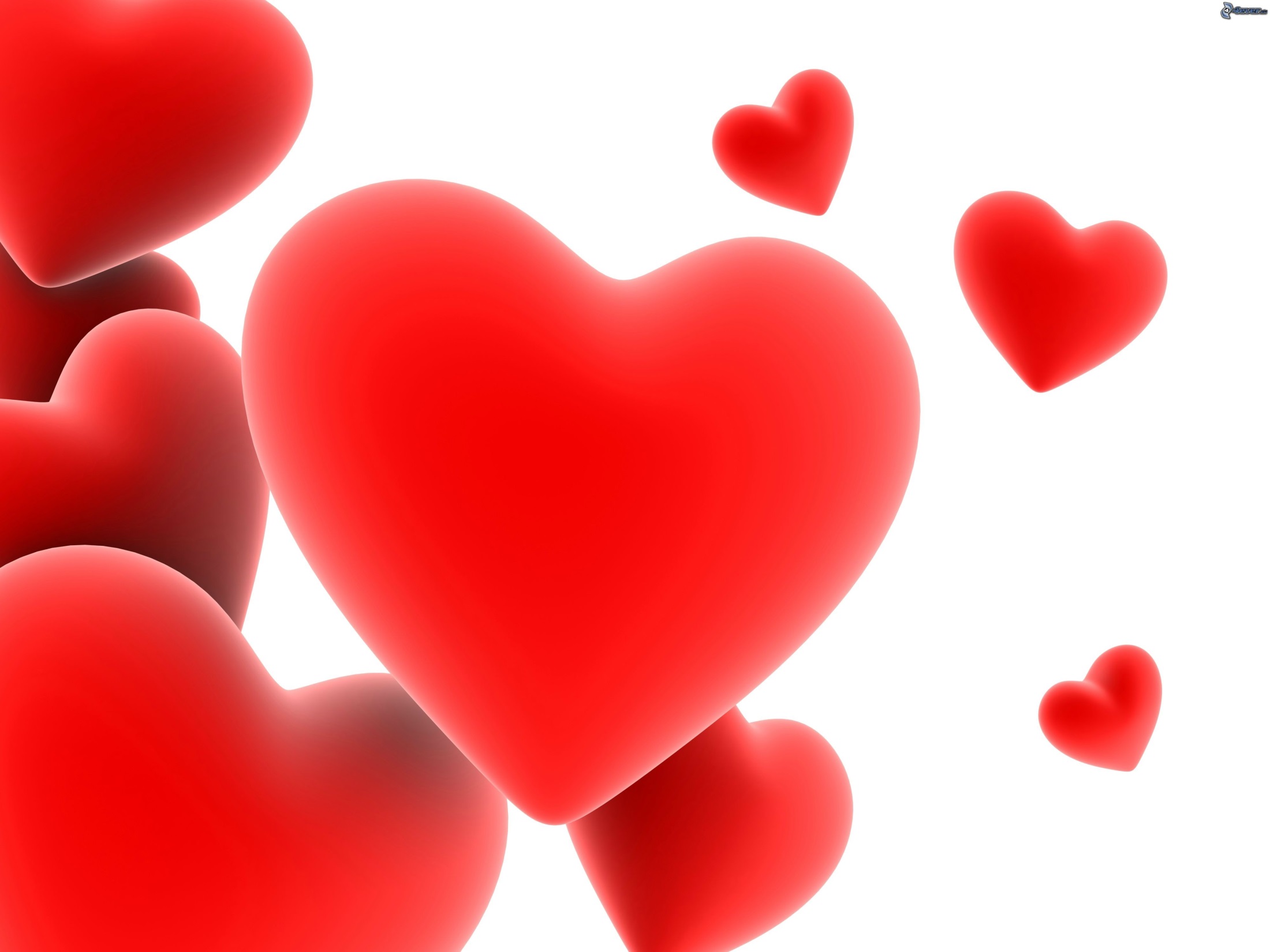 tu di mille e mille cuori fai un cuore solo,un corpo solo in te
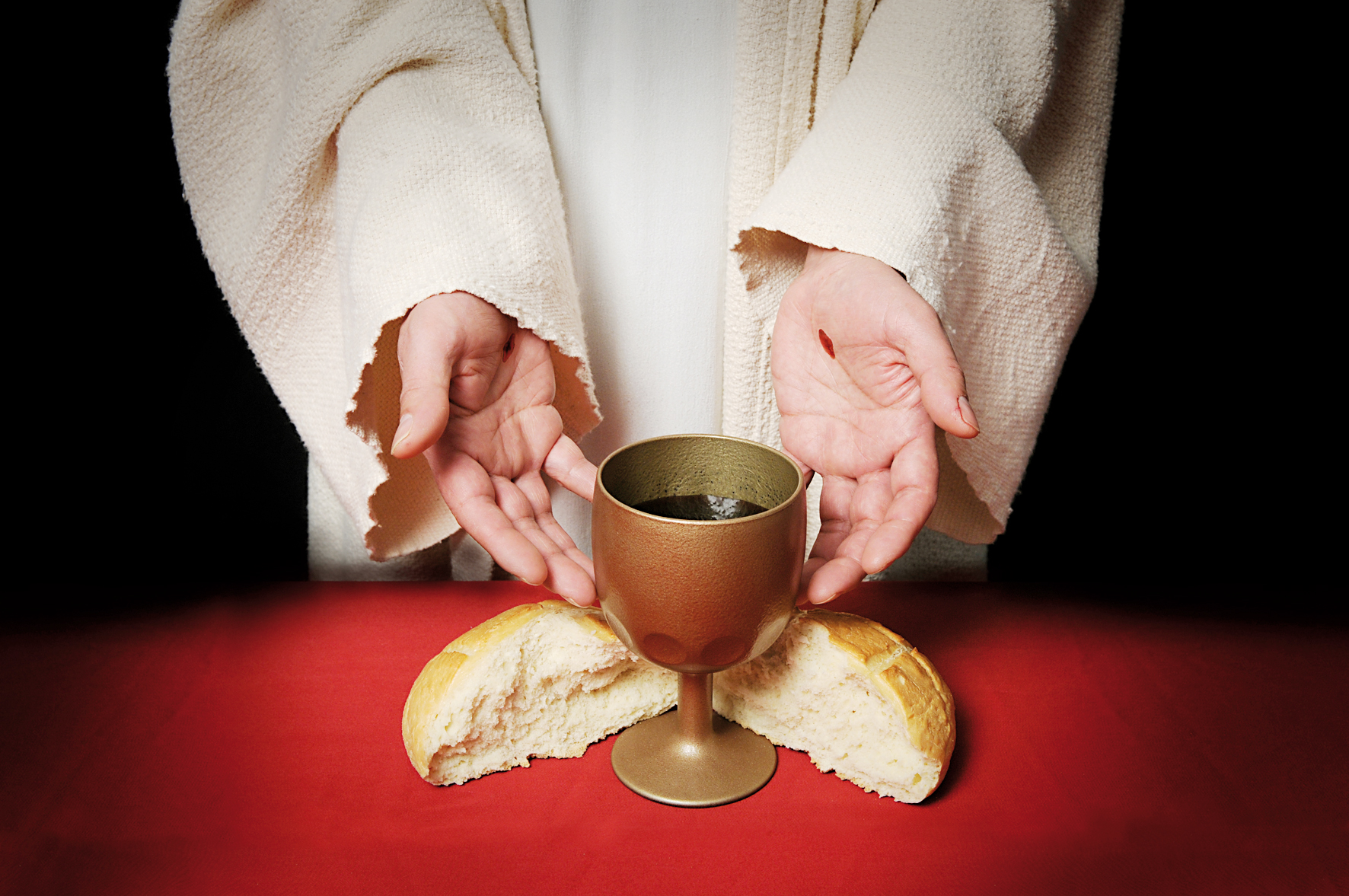 e il Figlio tuo verrà, vivrà ancora 
in mezzo a noi.
Il Signore sia con voi.
E con il tuo spirito. 

In alto i nostri cuori.
Sono rivolti al Signore. 

Rendiamo grazie al Signore nostro Dio.
È cosa buona e giusta.
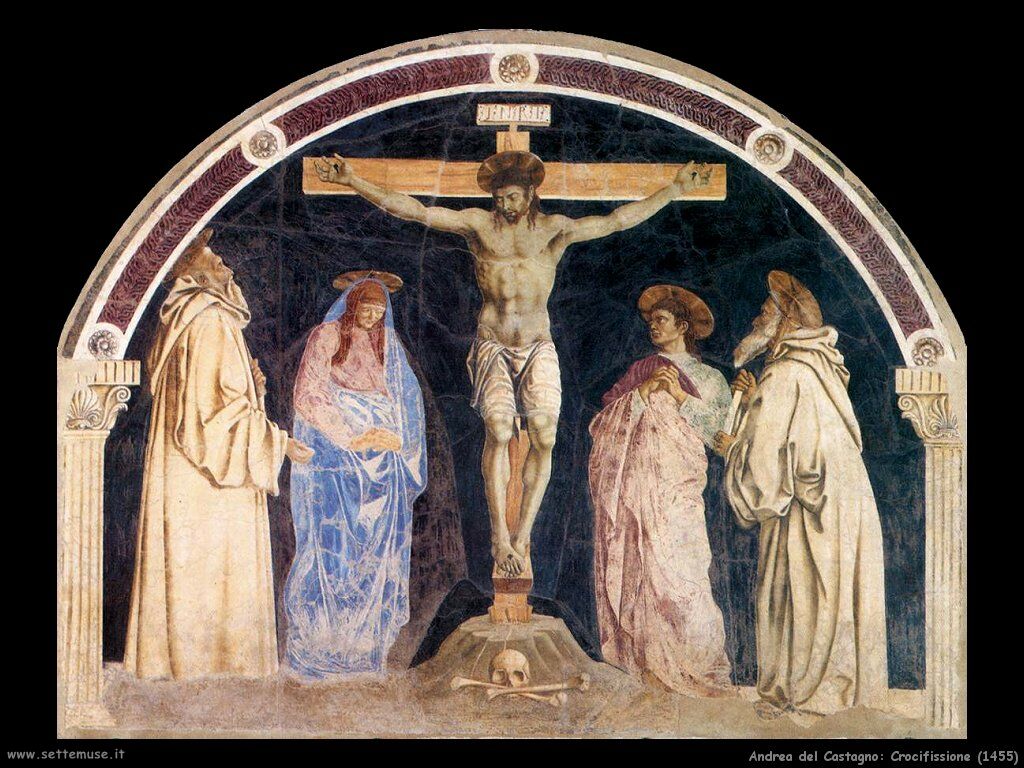 Santo Santo
Santo Santo
Santo il Signore
Santo Santo
Santo Santo
Santo il Signore
Dio dell’universo
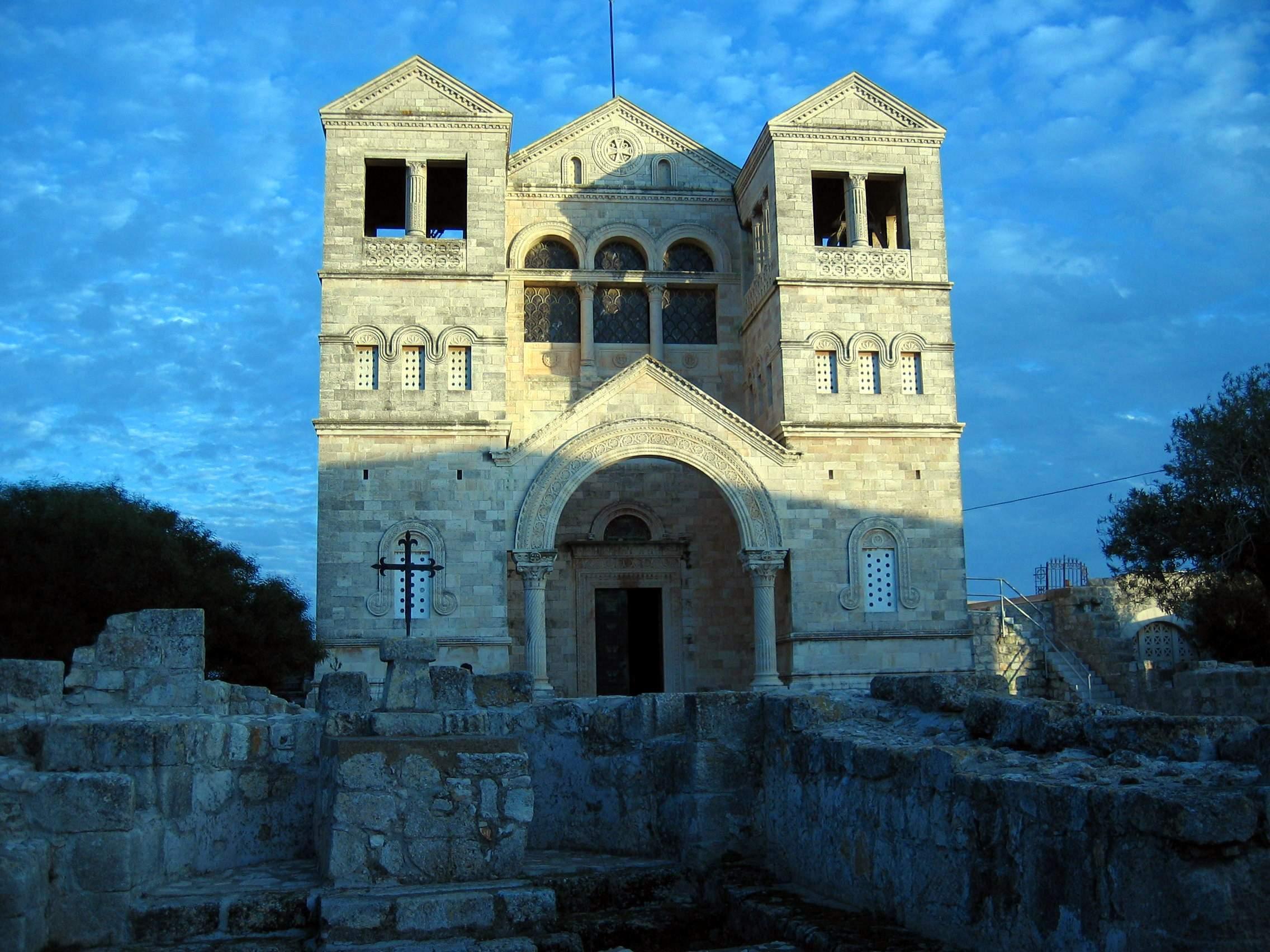 I cieli e la terra
sono pieni
della tua gloria
I cieli e la terra
sono pieni
della tua gloria
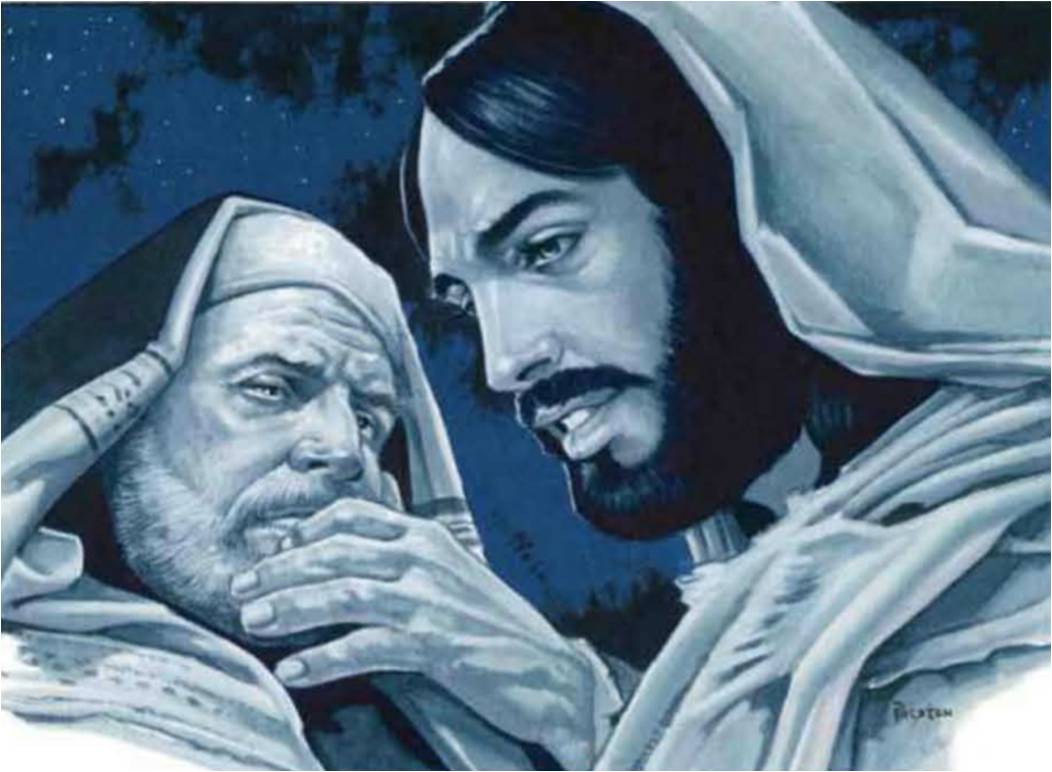 Osanna Osanna Osanna 
Osanna Osanna
Osanna 
Osanna 
Osanna 
Nell’alto dei cieli
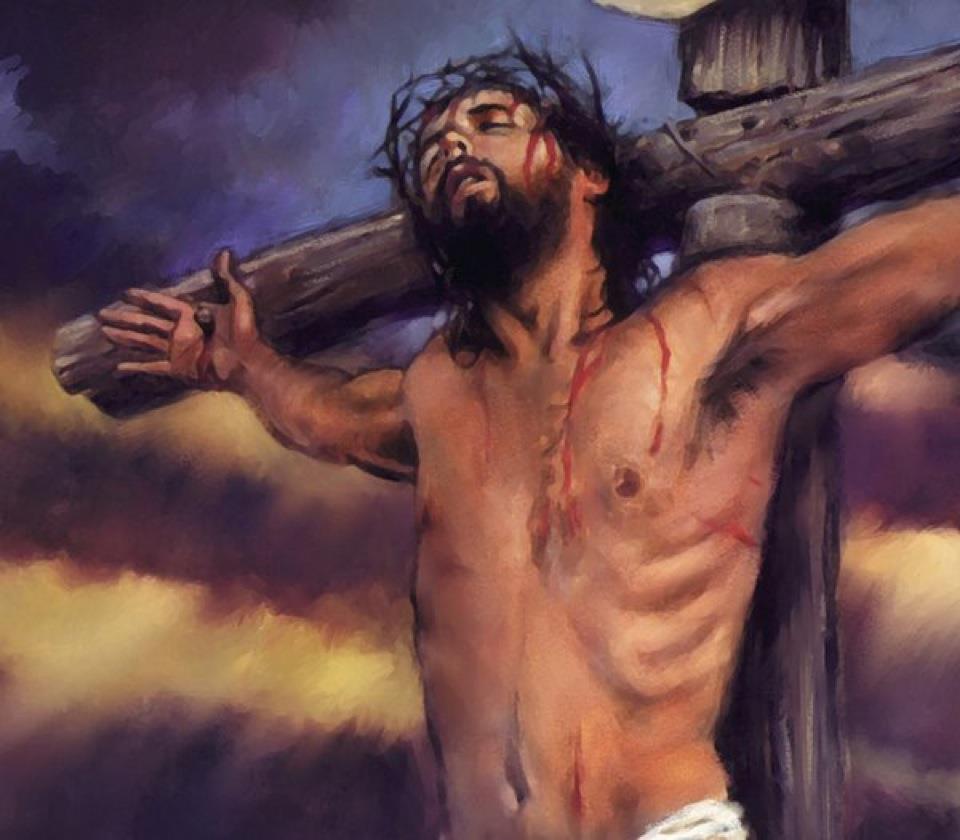 Benedetto è
Benedetto è
è colui che viene

Benedetto è
Benedetto è
è colui che viene
nel nome del Signore.
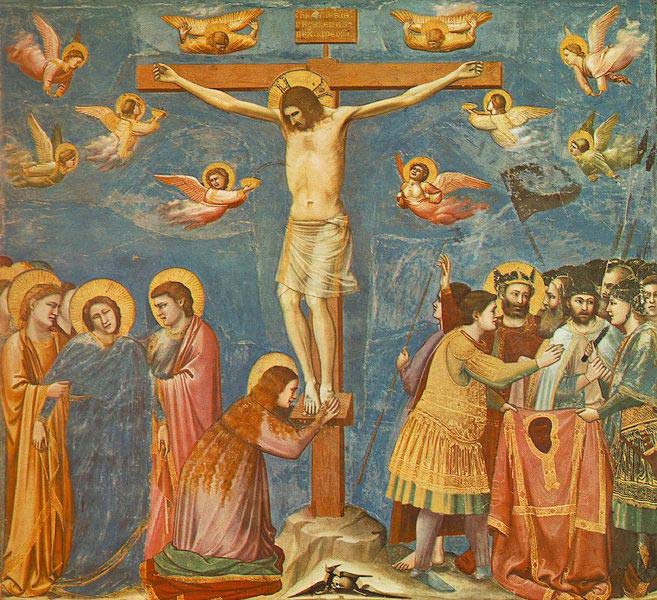 Osanna Osanna Osanna 
Osanna Osanna
Osanna 
Osanna 
Osanna 
Nell’alto dei cieli
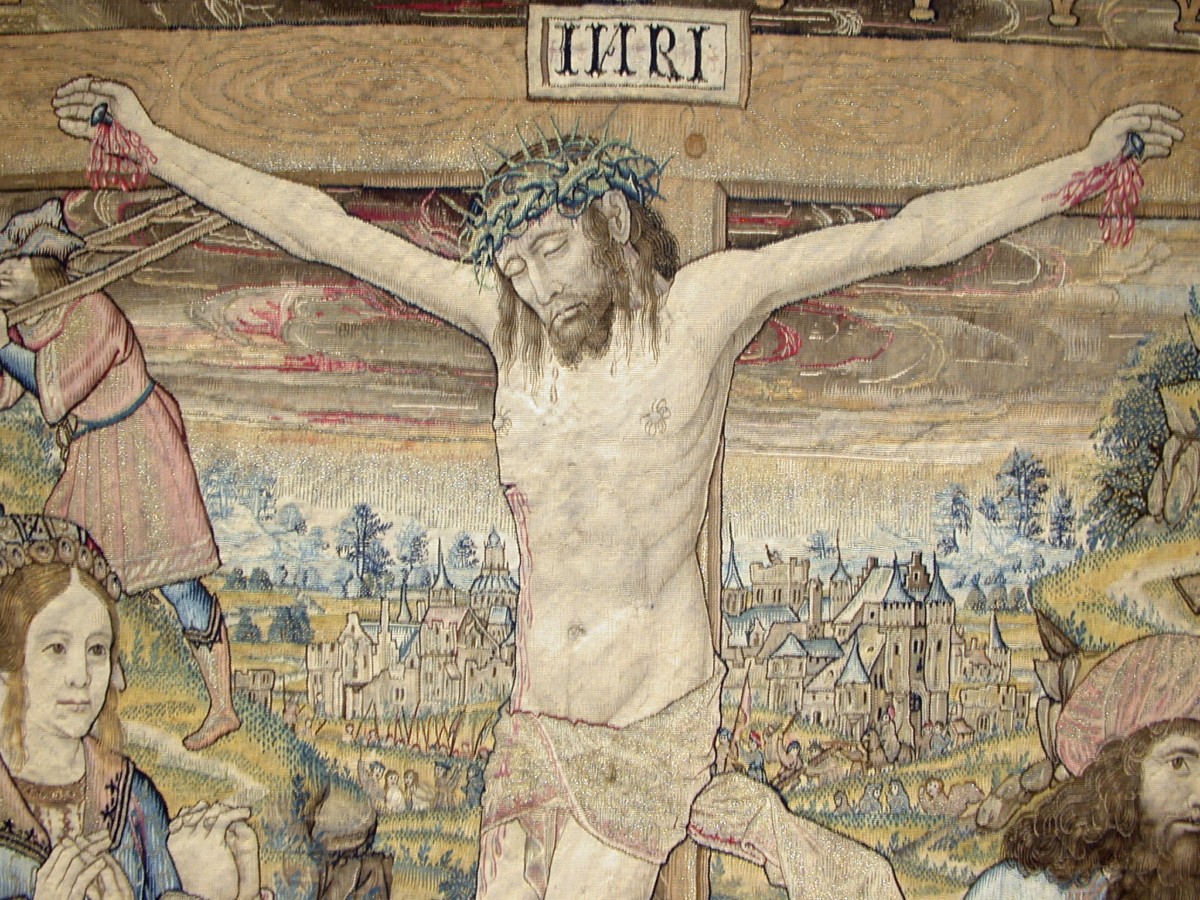 Santo Santo
Santo Santo
Santo il Signore
Santo Santo
Santo Santo
Santo il Signore
Dio dell’universo
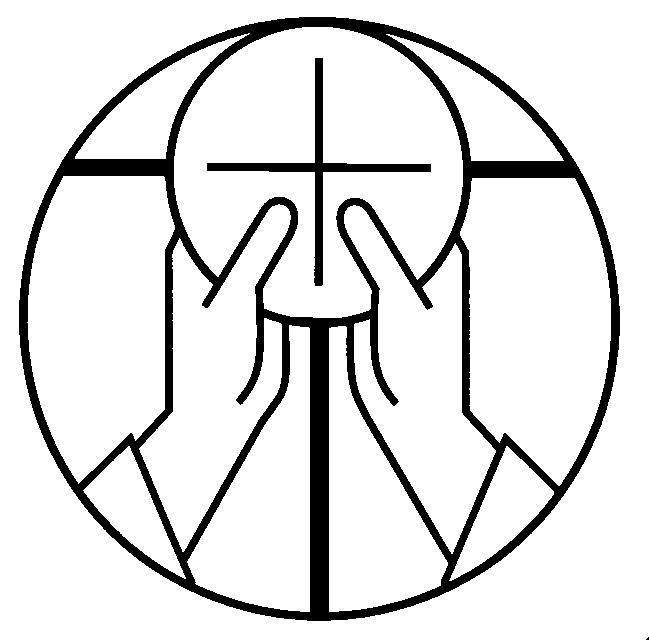 Mistero della fede.

Annunziamo la tua morte, Signore, 
proclamiamo la tua risurrezione, 
nell'attesa della tua venuta.
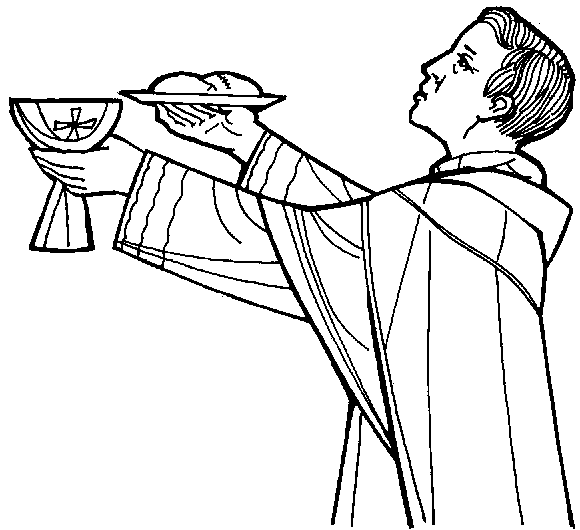 Per Cristo, 
con Cristo 
e in Cristo, 
a te, Dio Padre onnipotente, 
nell'unità dello Spirito Santo, 
ogni onore e gloria 
per tutti i secoli dei secoli.
Amen.
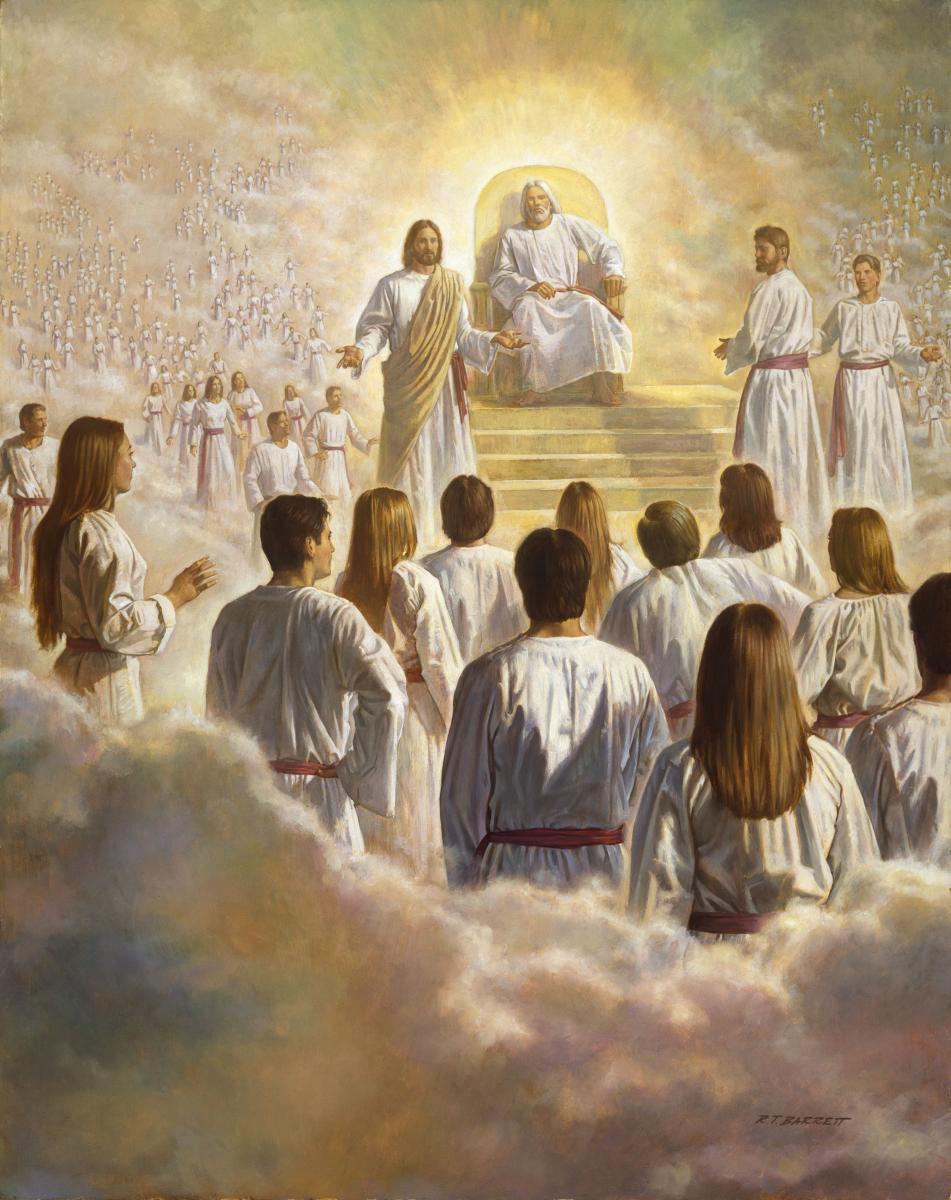 Padre nostro, che sei nei cieli, 
sia santificato il tuo nome, 
venga il tuo regno, 
sia fatta la tua volontà, 
come in cielo così in terra. 
Dacci oggi il nostro pane quotidiano, 
e rimetti a noi i nostri debiti 
come noi li rimettiamo 
ai nostri debitori, 
e non ci indurre in tentazione, 
ma liberaci dal male.
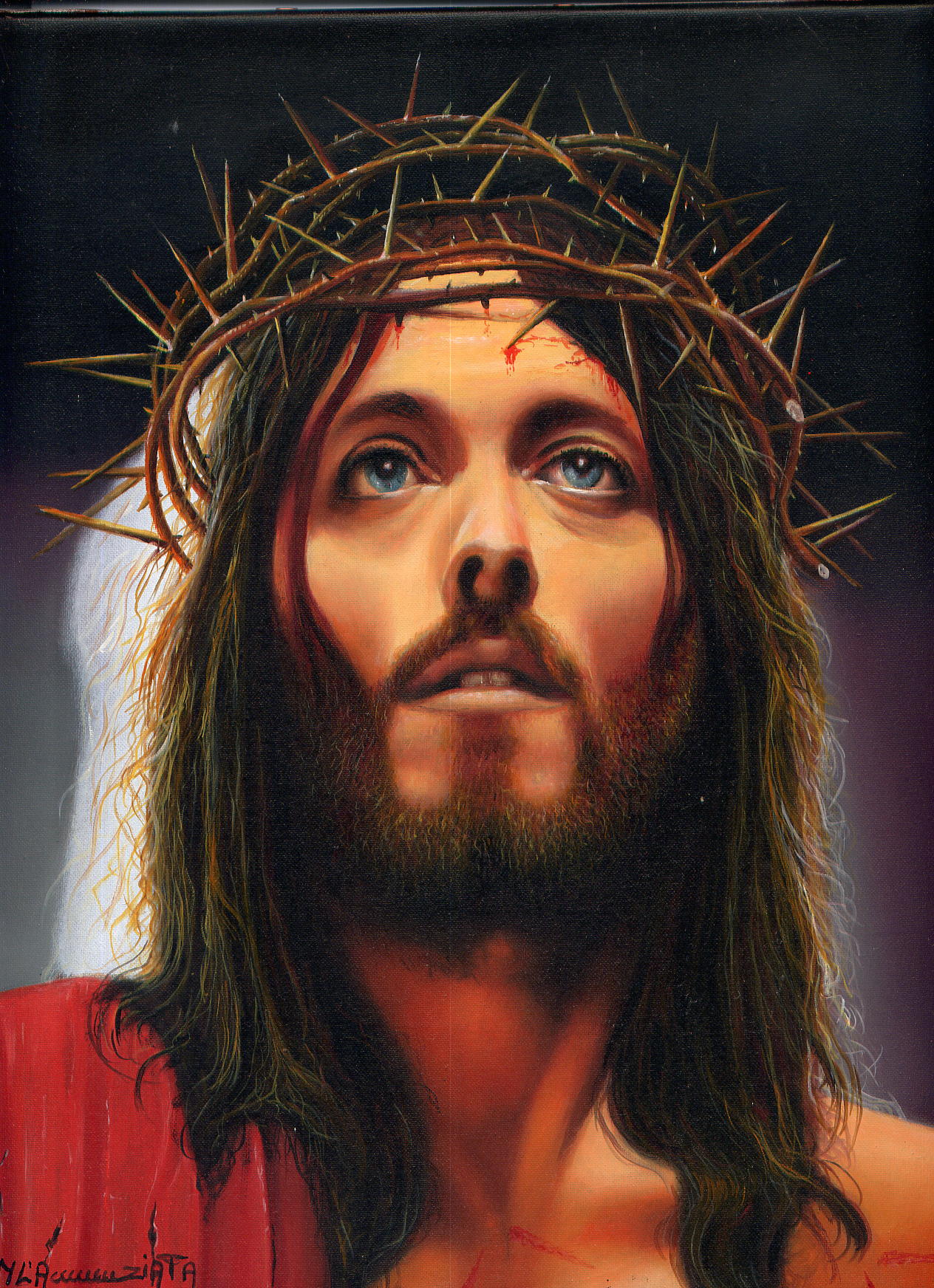 Tuo è 
il regno,  tua la potenza 
e la gloria nei secoli.
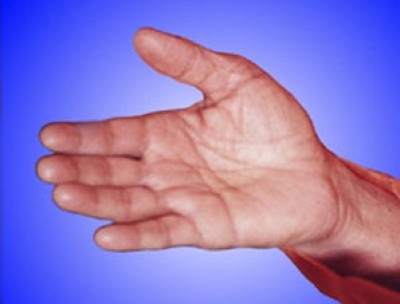 Dai, fratello,
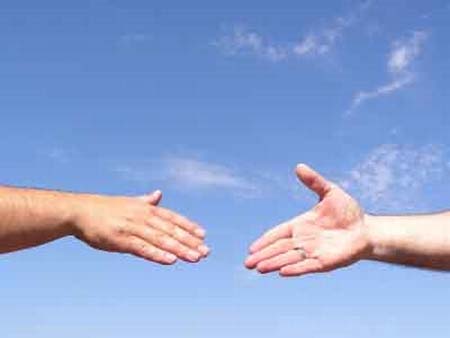 dammi la tua mano,
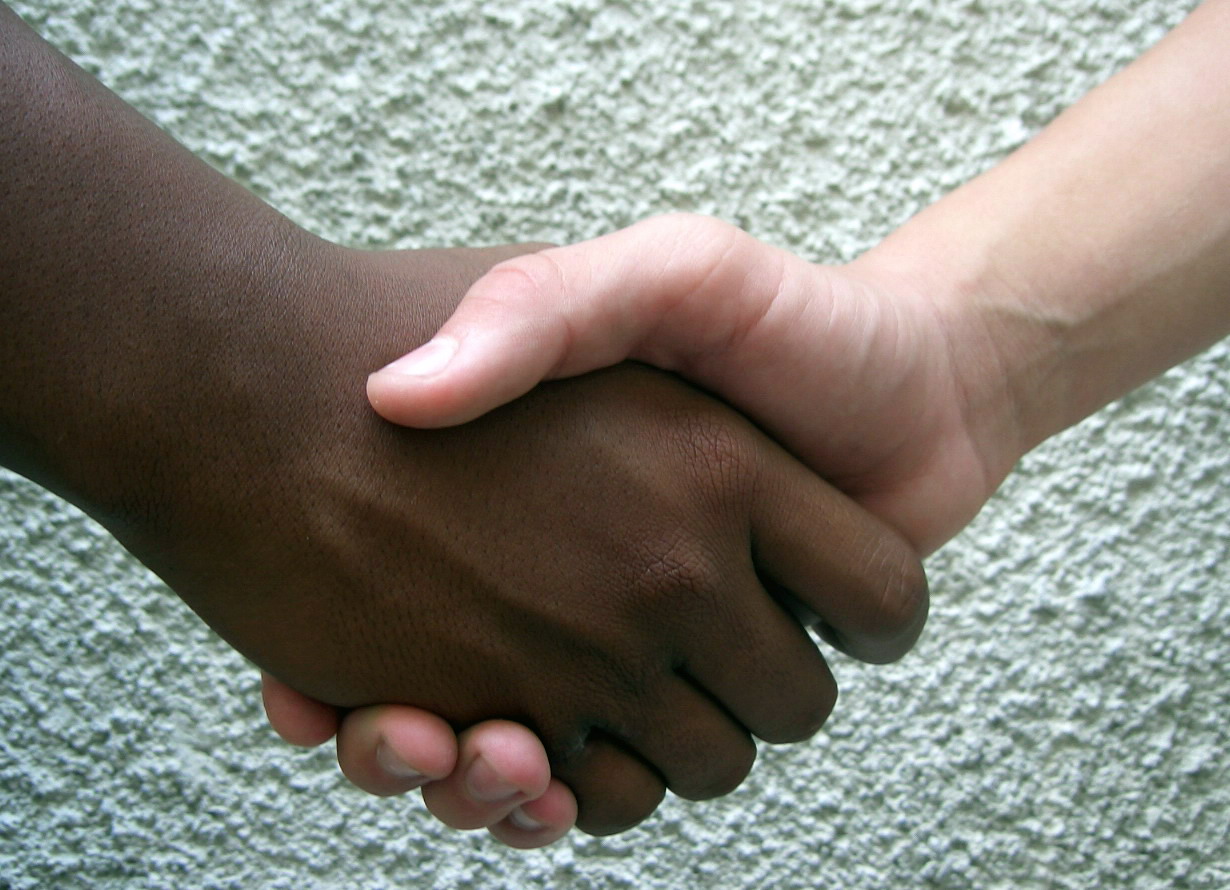 perché io possa dire: pace a te.
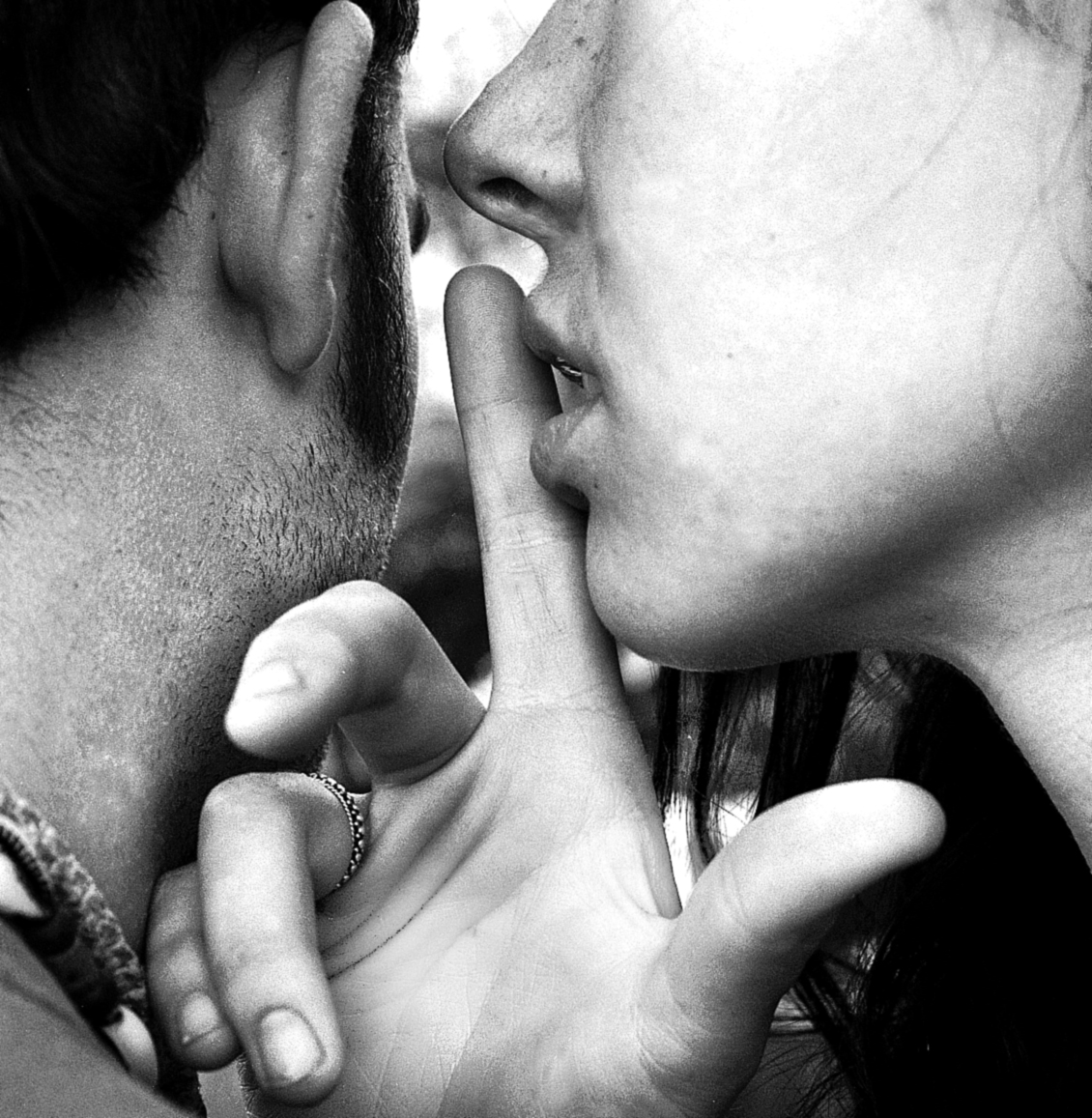 Dai, sorella, 
di cosa hai paura, 
la pace 
di Dio 
è 
con te.
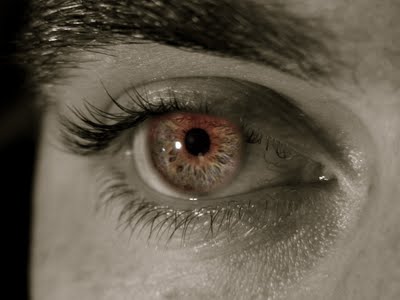 Su, coraggio, guardiamoci negli occhi
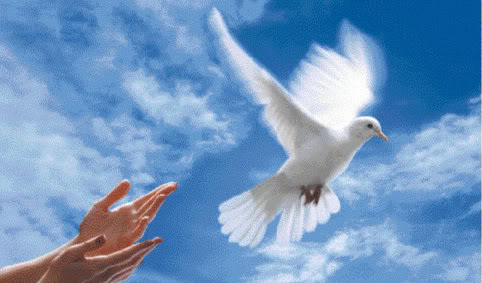 e la pace vera sia con noi;
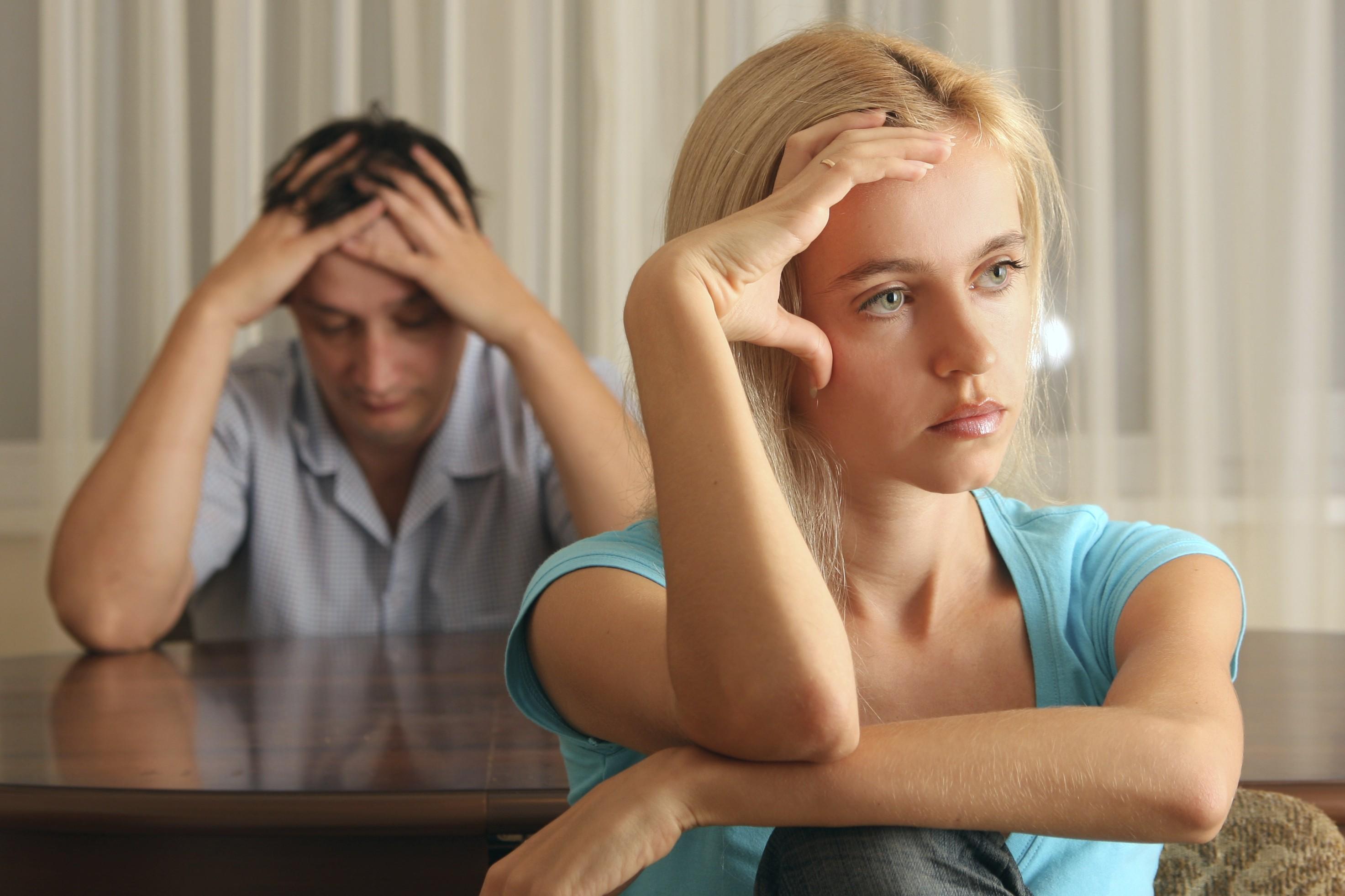 se abbiam rancore mettiamolo da parte,
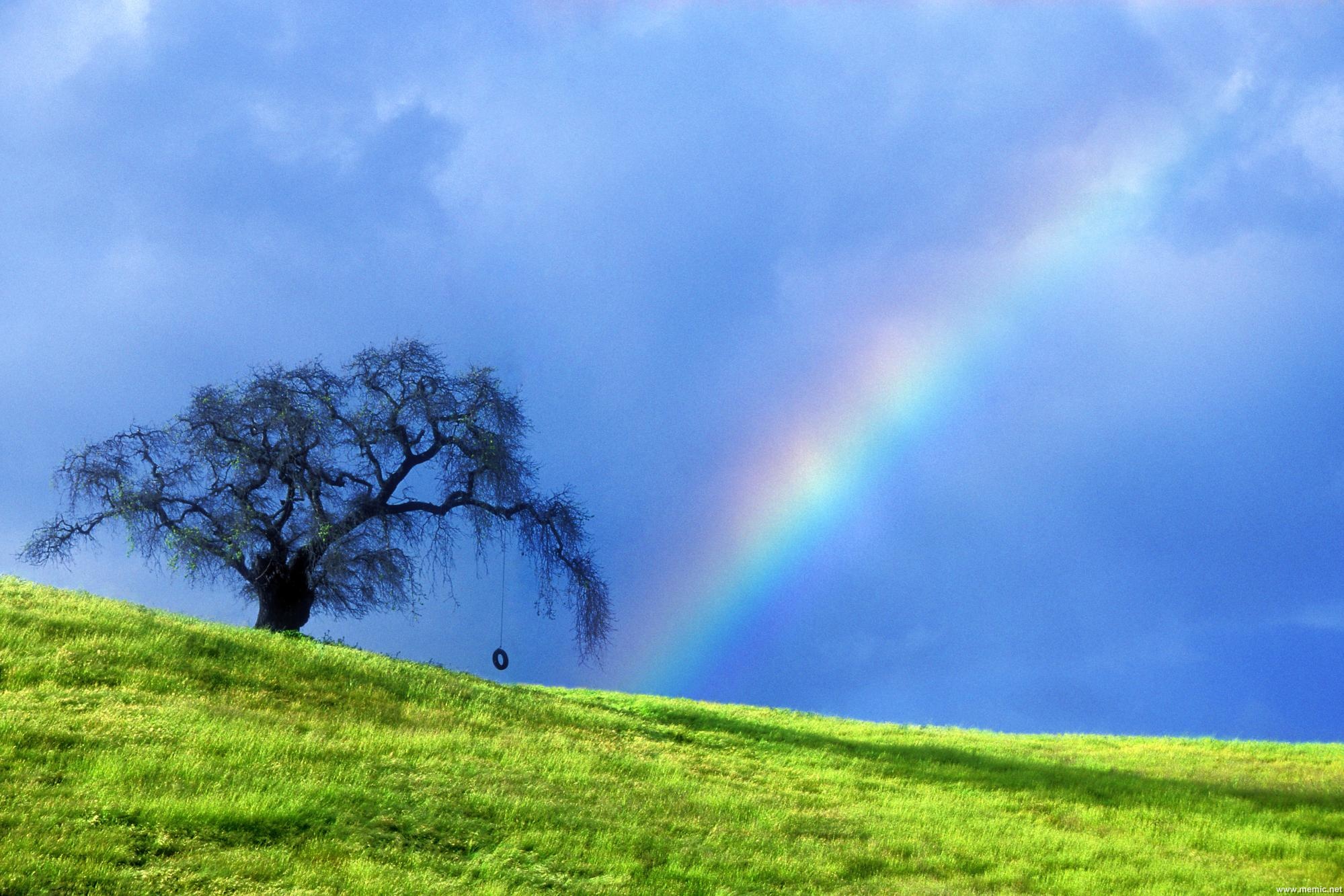 così l’amor di Dio scenderà.
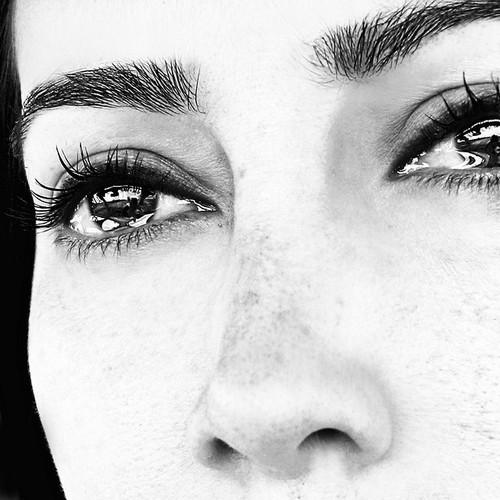 Su, coraggio, guardiamoci negli occhi
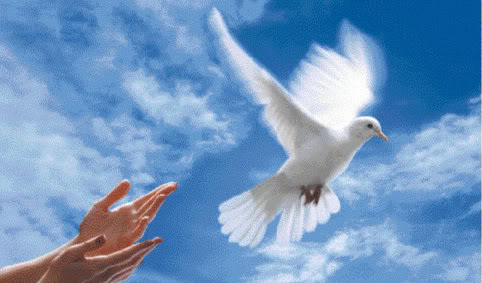 e la pace vera sia con noi;
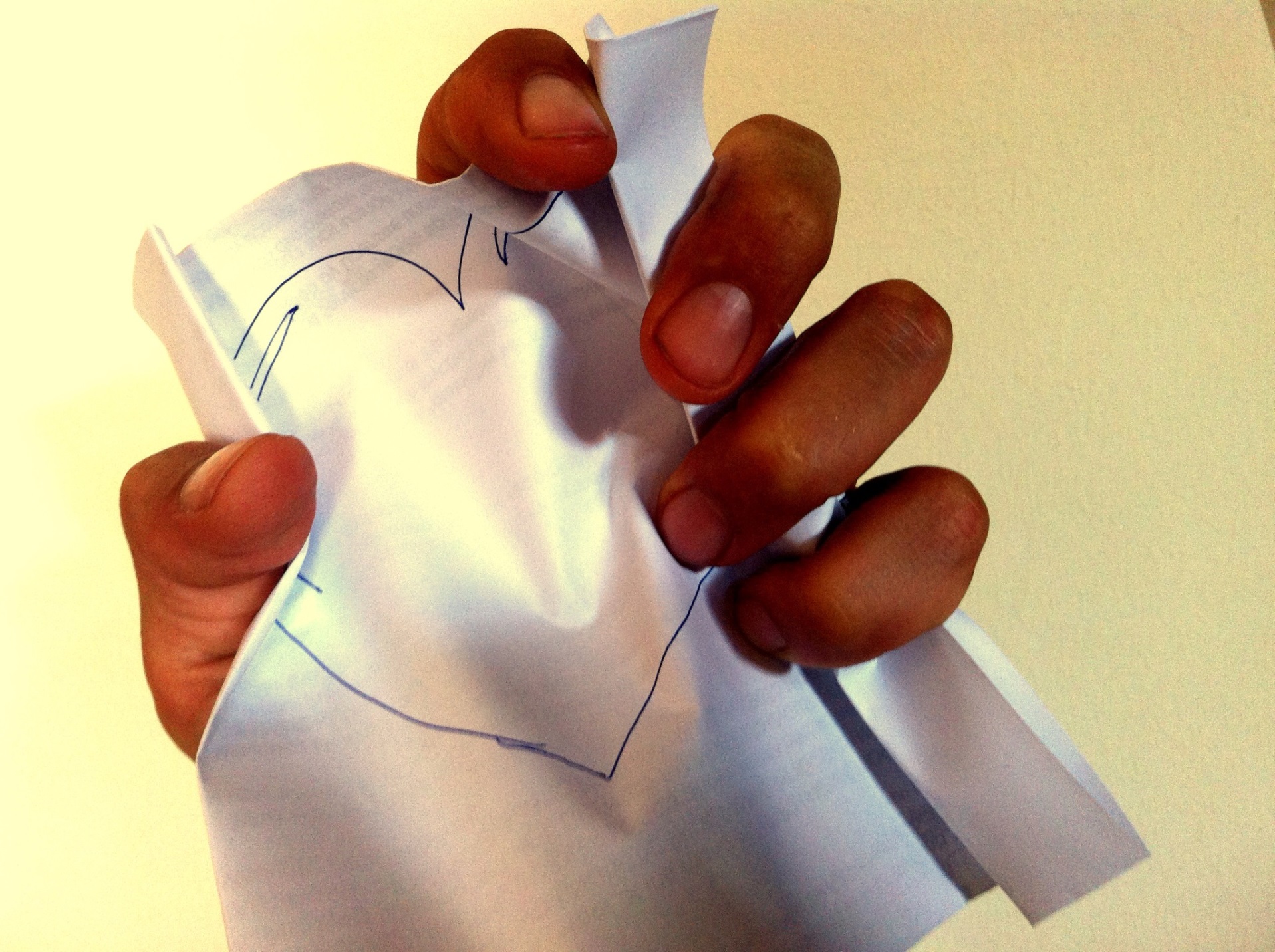 se abbiam rancore mettiamolo da parte,
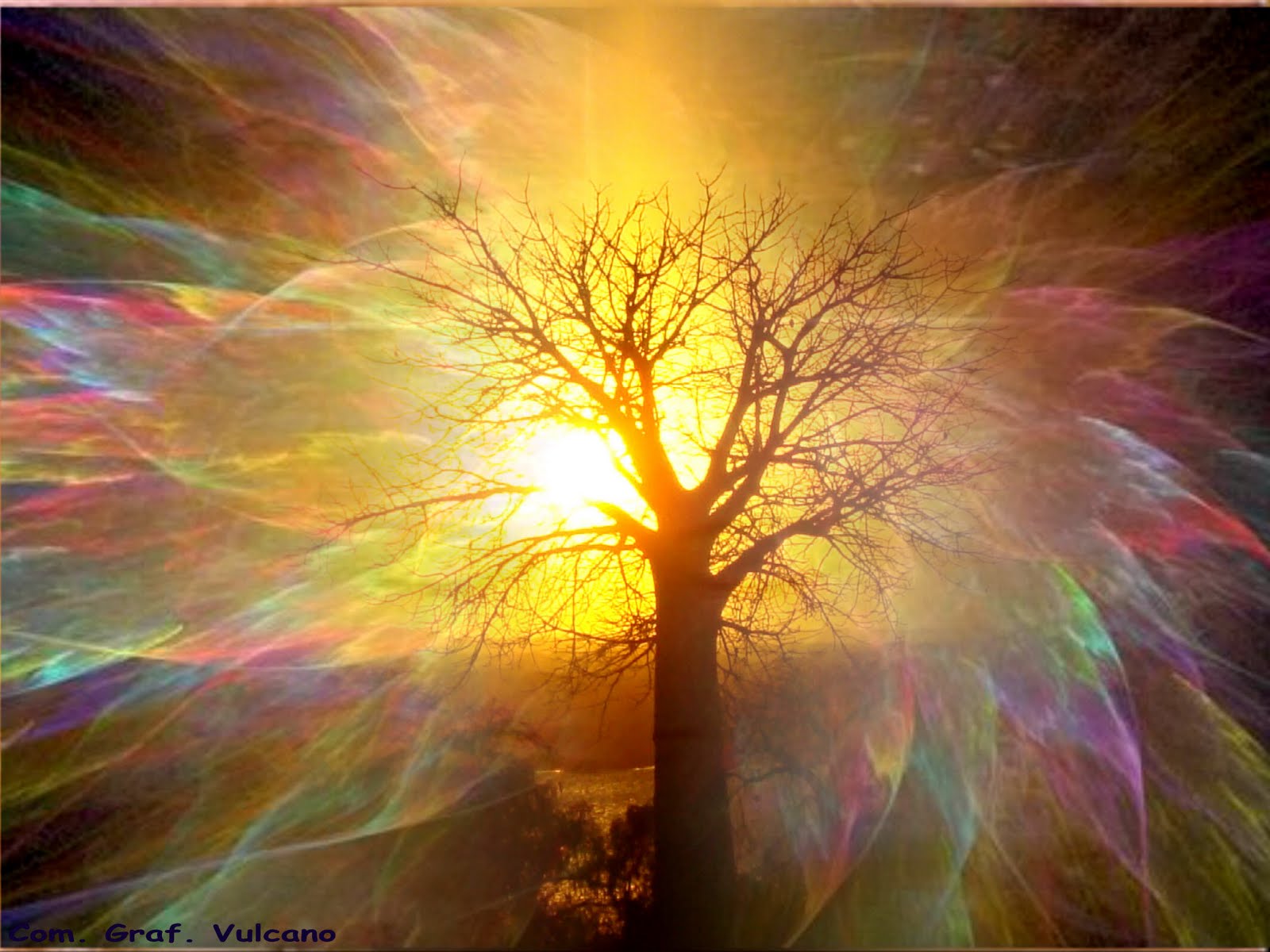 così l’amor di Dio scenderà.
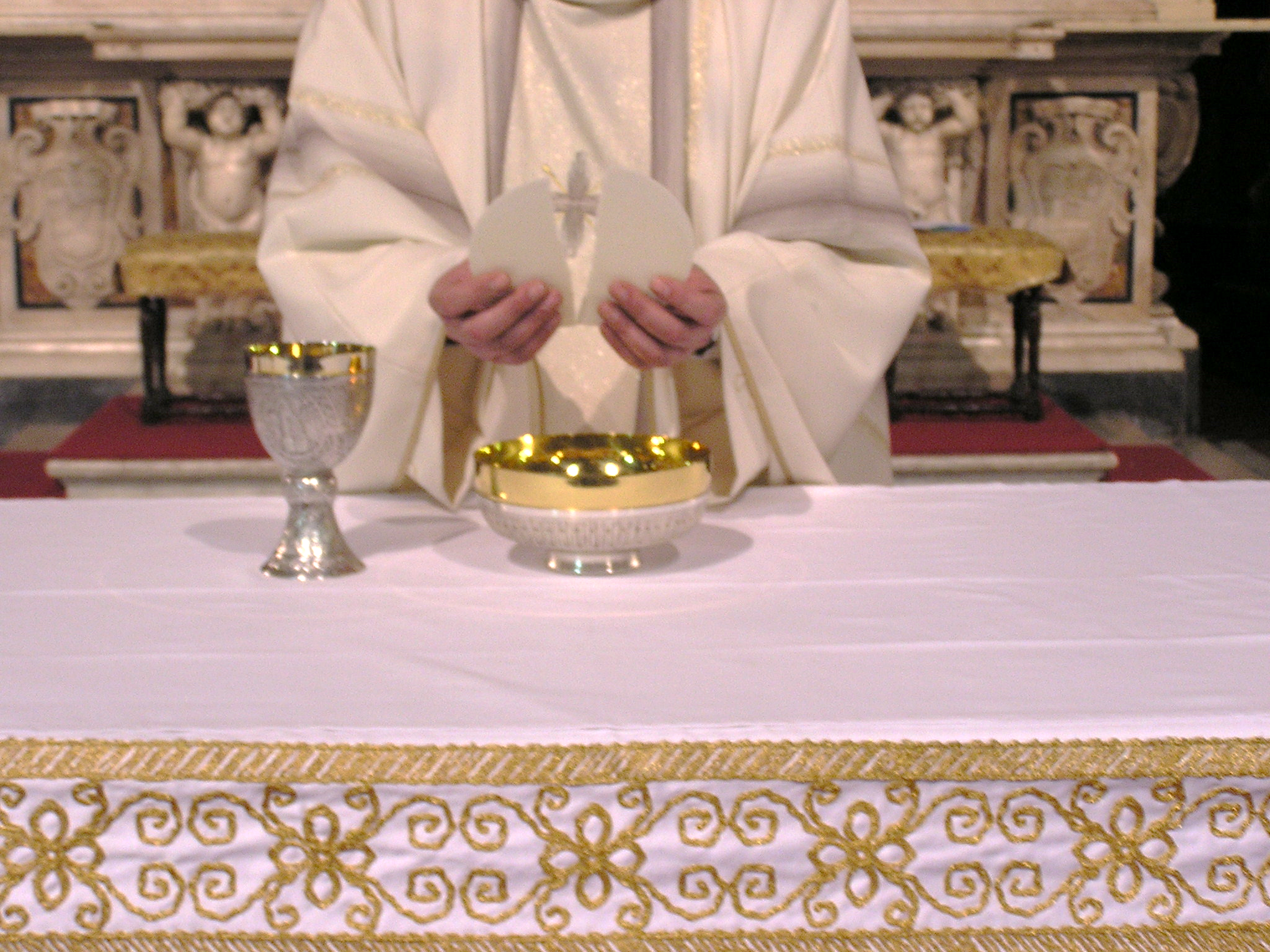 Agnello di Dio, 
che togli i peccati del mondo, 
abbi pietà di noi.
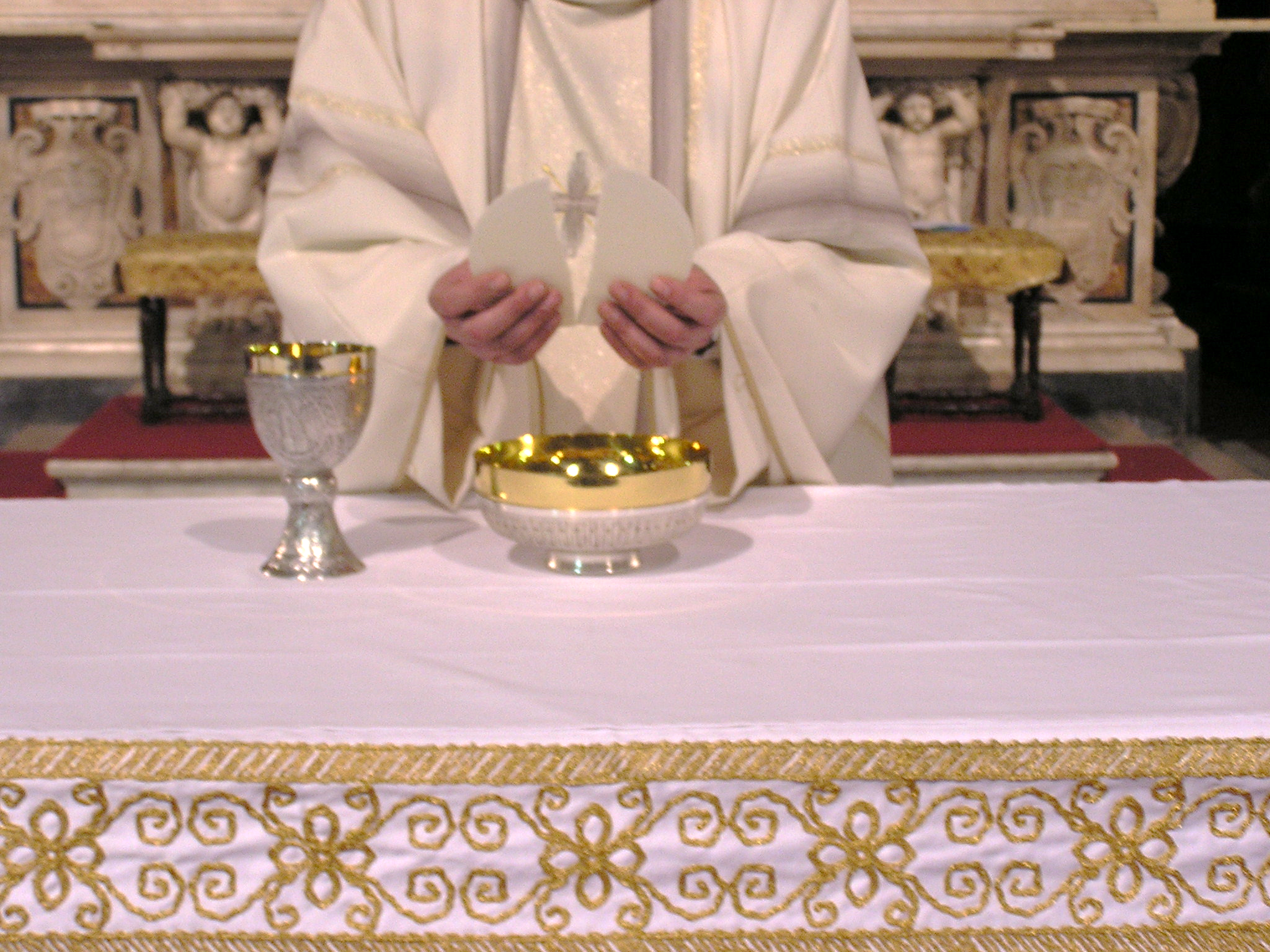 Agnello di Dio, 
che togli i peccati del mondo, 
abbi pietà di noi.
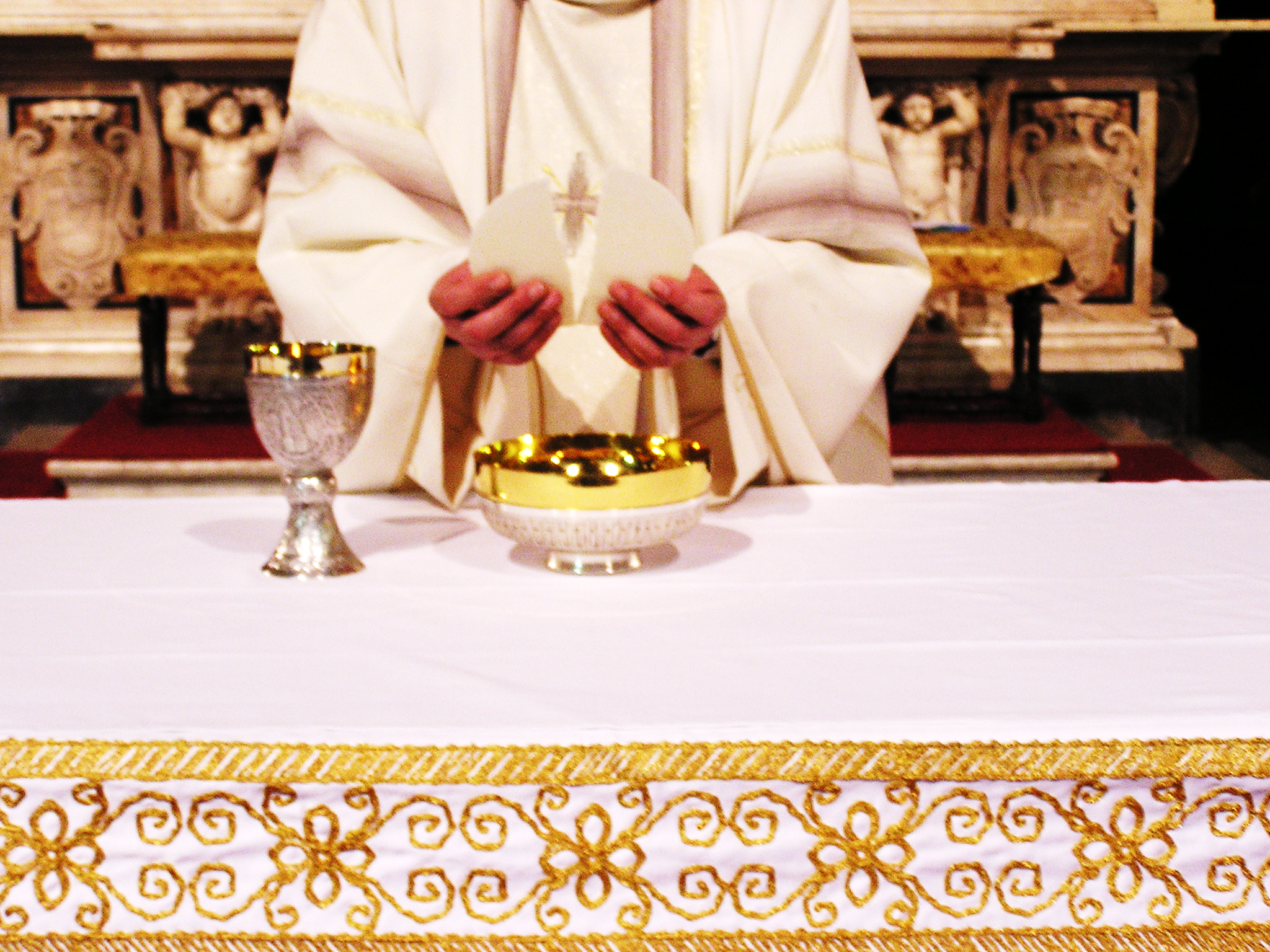 Agnello di Dio, 
che togli i peccati del mondo, 
dona a noi la pace.
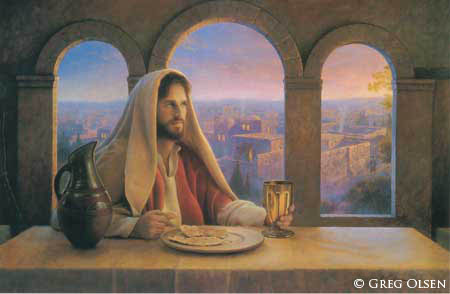 Beati gli invitati 
alla Cena del Signore.
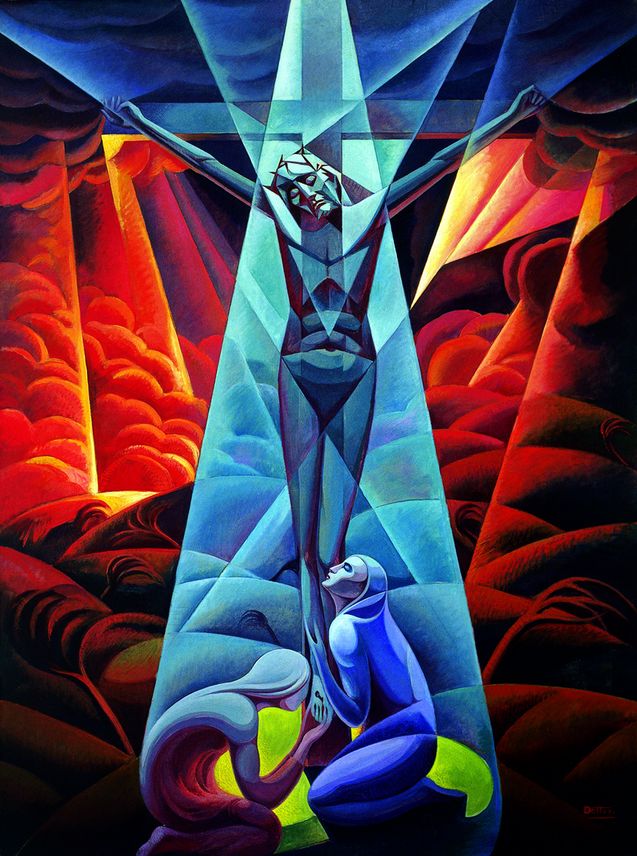 Ecco l’agnello 
di Dio, 
che toglie 
i peccati 
del mondo.
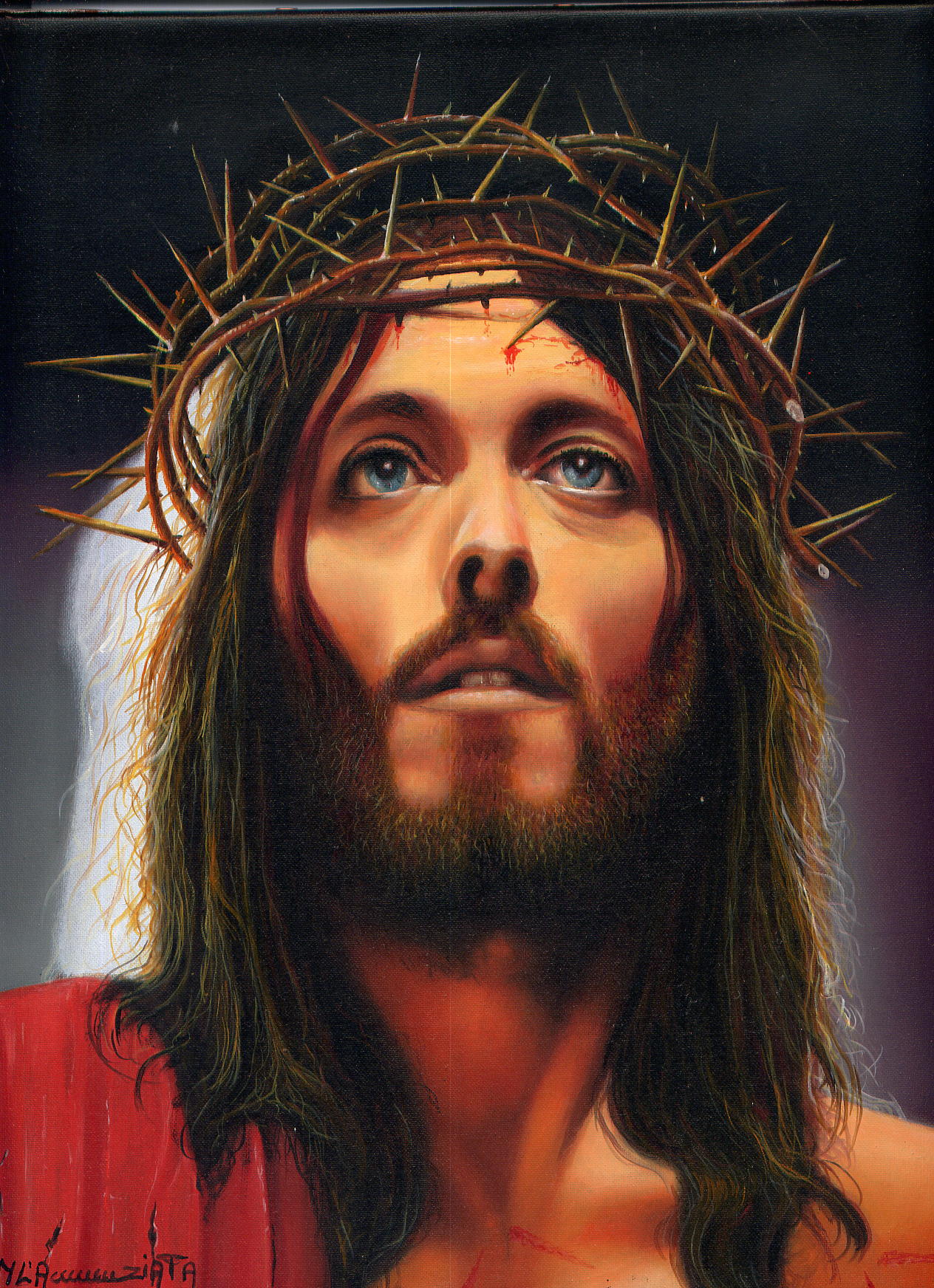 O Signore, non son degno 
di partecipare alla tua mensa:
ma di’ soltanto una parola 
e io sarò salvato.
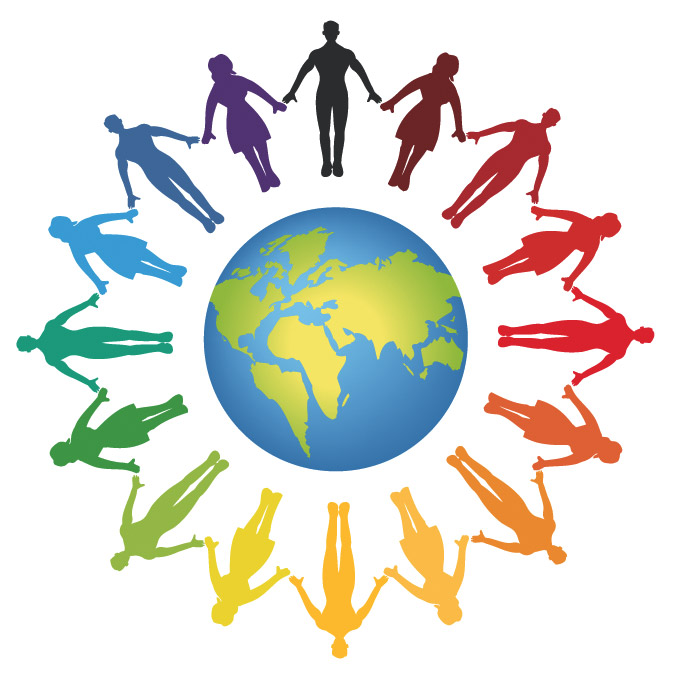 Popoli Tutti
Mio Dio, Signore, nulla è pari a te
Ora e per sempre voglio lodare
Il tuo grande amor per me.
Mia roccia, tu sei, 
pace e conforto mi dai
Con tutto il cuore e le mie forze
Sempre io ti adorerò.
Popoli tutti acclamate al Signore
Gloria e potenza cantiamo al Re
Mari e monti si prostrino a te
Al tuo nome, o Signore.
Canto di gioia per quello che fai,
Per sempre Signore con te resterò,
non c’è promessa,
non c’è fedeltà che in te! 
Non c’è promessa,
non c’è fedeltà che in te!
Mio Dio, Signore, nulla è pari a te
Ora e per sempre voglio lodare
Il tuo grande amor per me.
Mia roccia, tu sei, 
pace e conforto mi dai
Con tutto il cuore e le mie forze
Sempre io ti adorerò.
Popoli tutti acclamate al Signore
Gloria e potenza cantiamo al Re
Mari e monti si prostrino a te
Al tuo nome, o Signore.
Canto di gioia per quello che fai,
Per sempre Signore con te resterò,
non c’è promessa,
non c’è fedeltà che in te! 
Non c’è promessa,
non c’è fedeltà che in te!
Dio onnipotente, concedi a noi tuoi fedeli di essere sempre inseriti come membra vive nel Cristo poiché abbiamo comunicato al suo corpo e al suo sangue. Per Cristo nostro Signore.									 				Amen.
DOMENICA  DELLE PALME
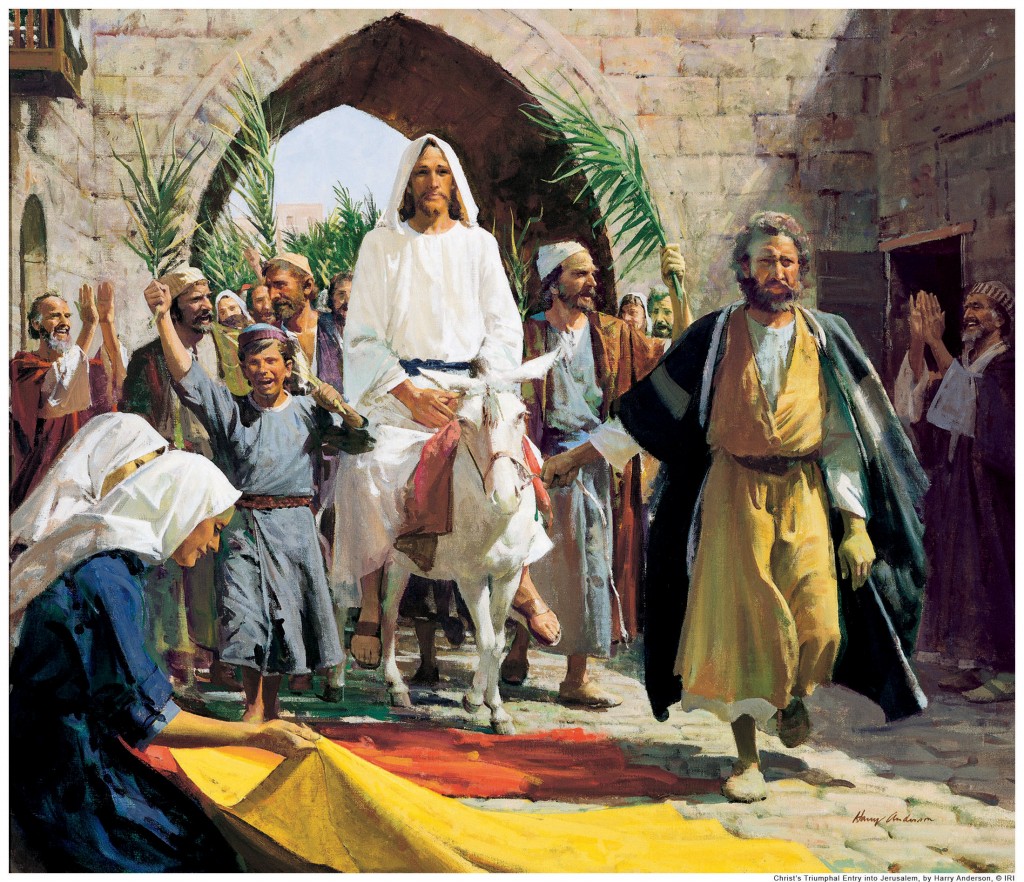 Il Signore sia con voi.
E con il tuo spirito. 

Vi benedica Dio onnipotente 
Padre e Figlio e Spirito Santo.		
Amen. 

Nel nome del Signore: andate in pace.
Rendiamo grazie a Dio.
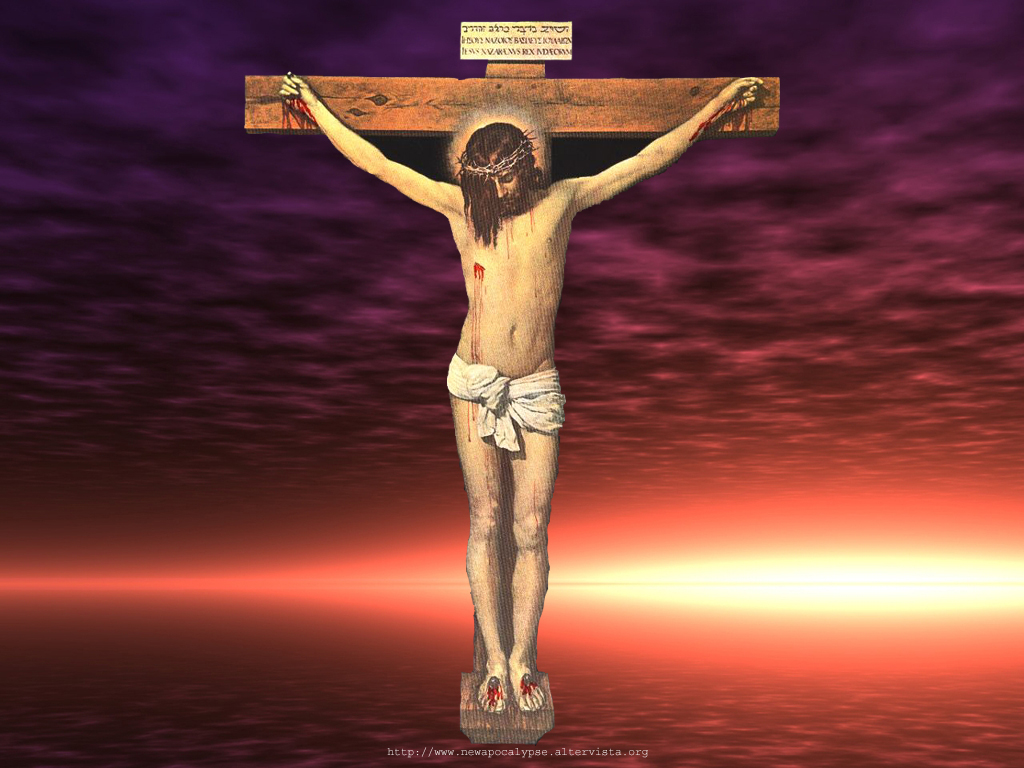 Ciao a tutti
e
buona 
domenica
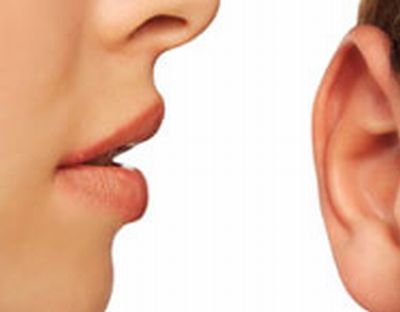 Quello che abbiamo udito
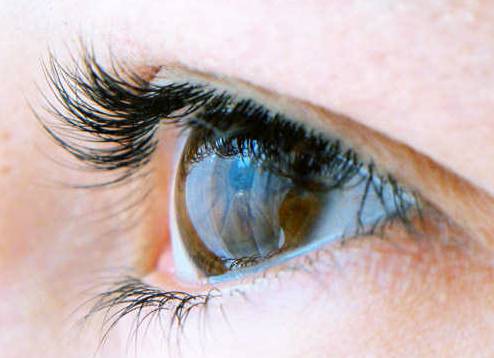 quello che abbiam veduto
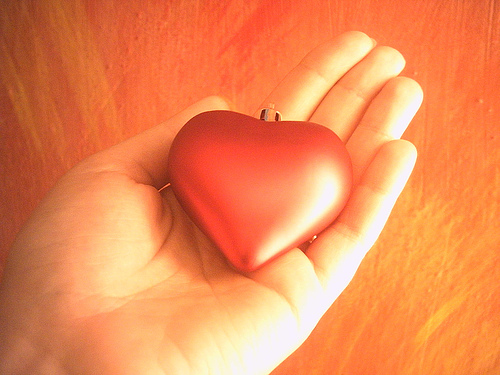 quello che abbiam toccato
dell’amore infinito l’annunciamo a voi.
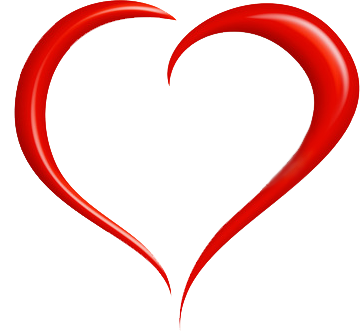 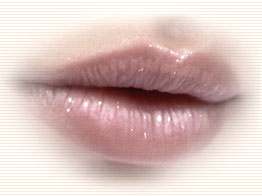 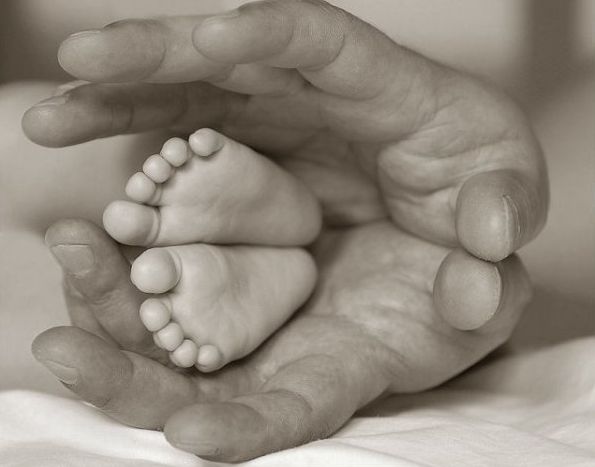 Grandi cose
ha fatto il Signore!
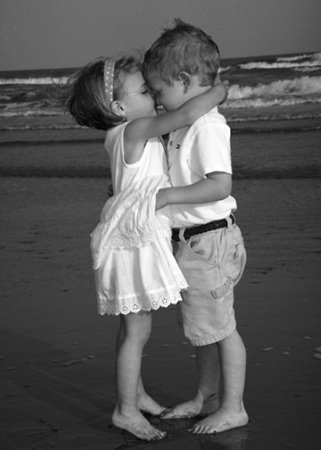 Del suo amore vogliamo parlare:
Dio Padre
il suo Figlio ha donato
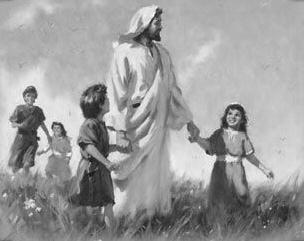 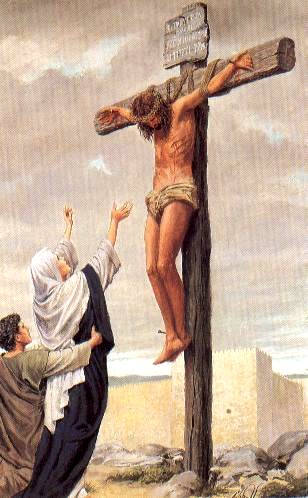 sulla croce l’abbiamo veduto.
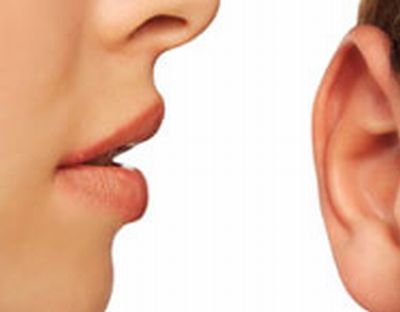 Quello che abbiamo udito
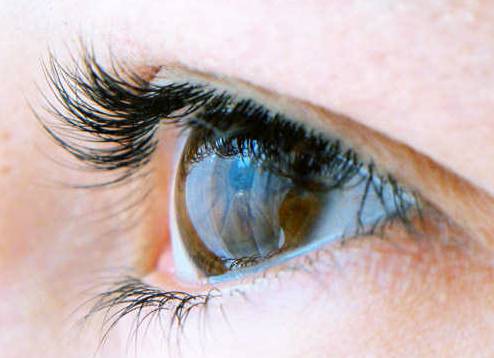 quello che abbiam veduto
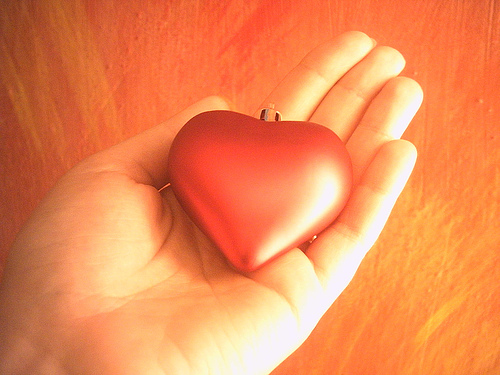 quello che abbiam toccato
dell’amore infinito l’annunciamo a voi.
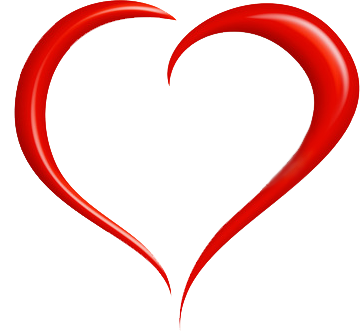 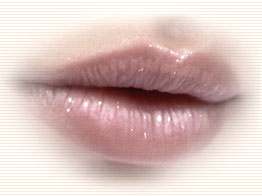